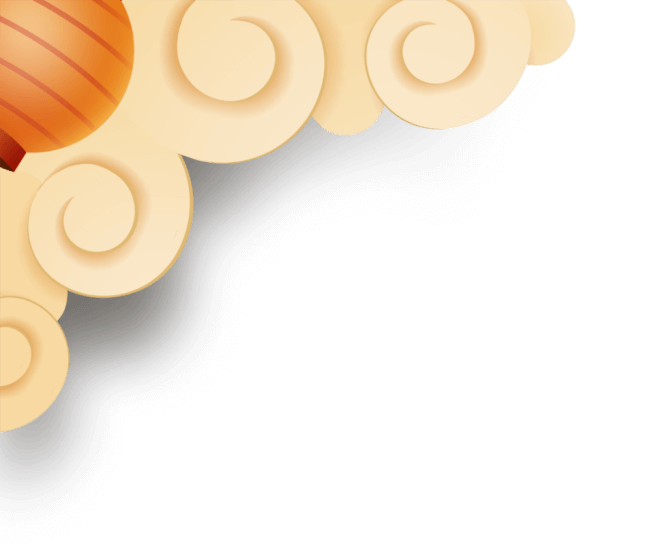 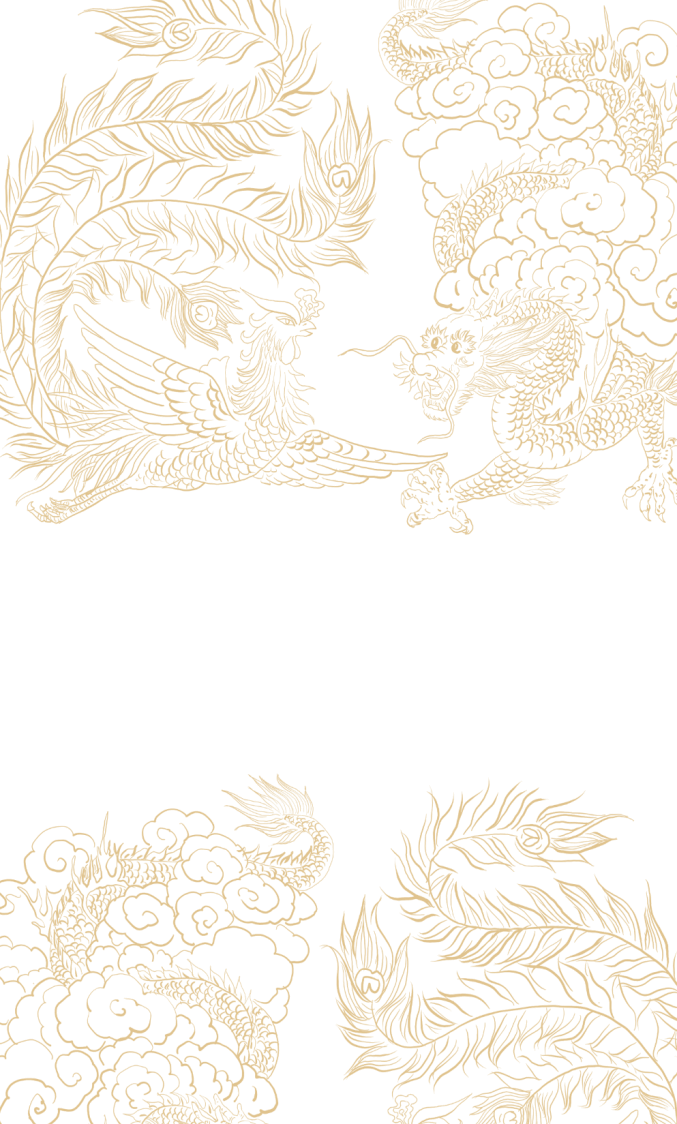 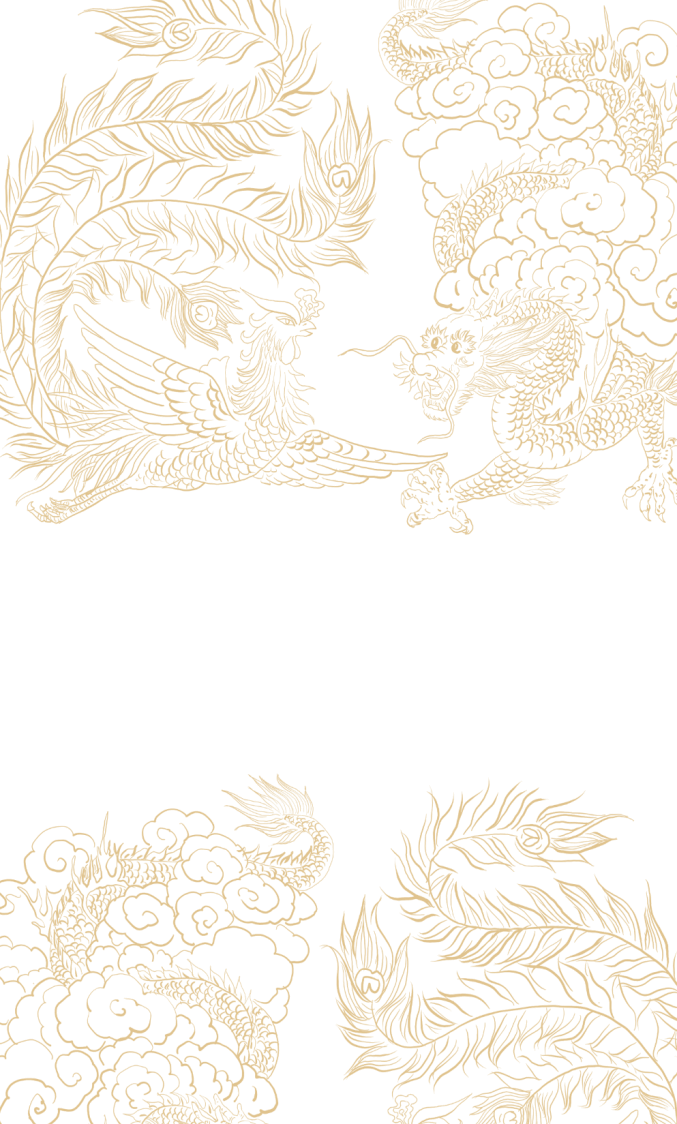 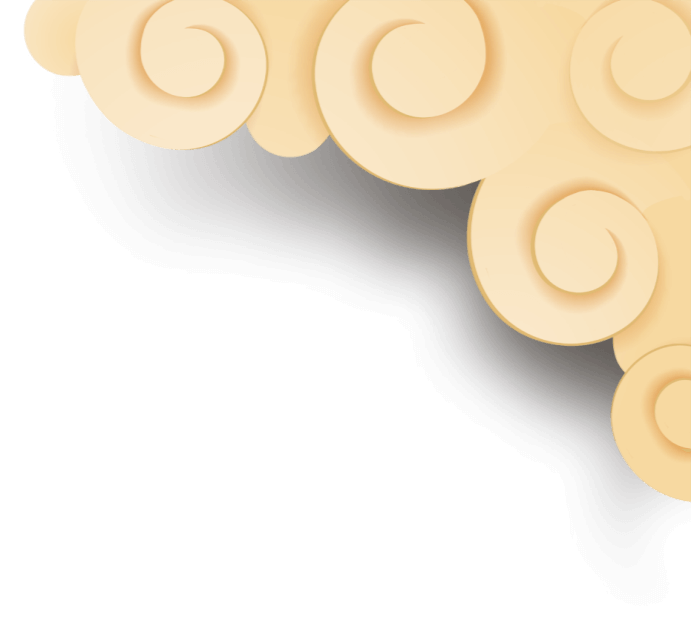 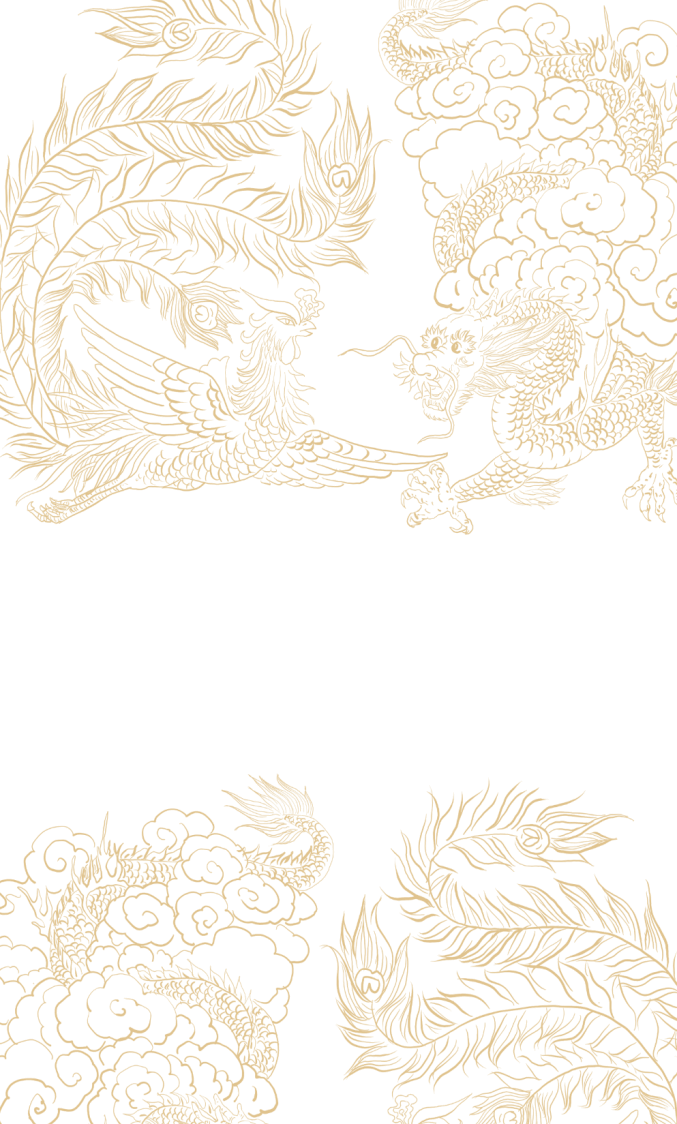 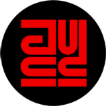 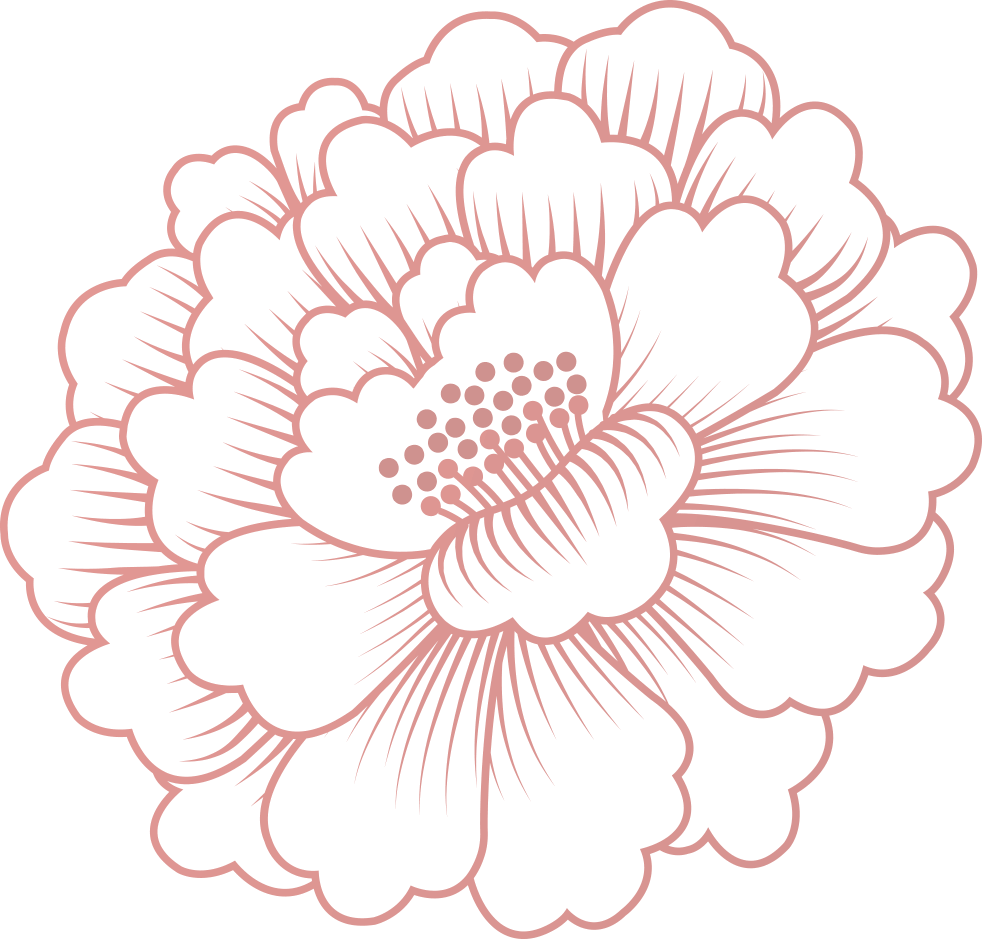 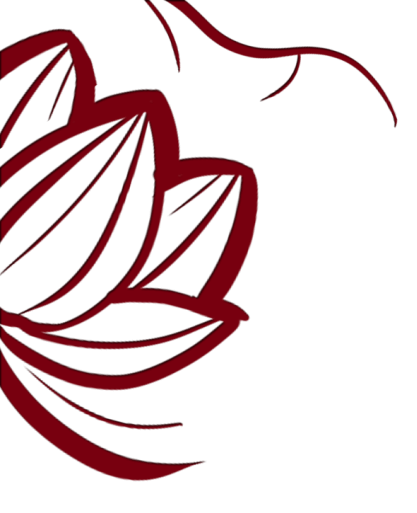 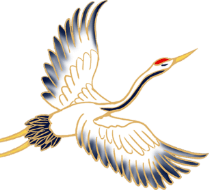 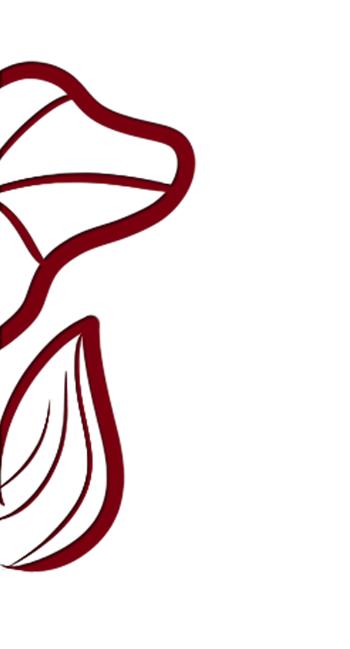 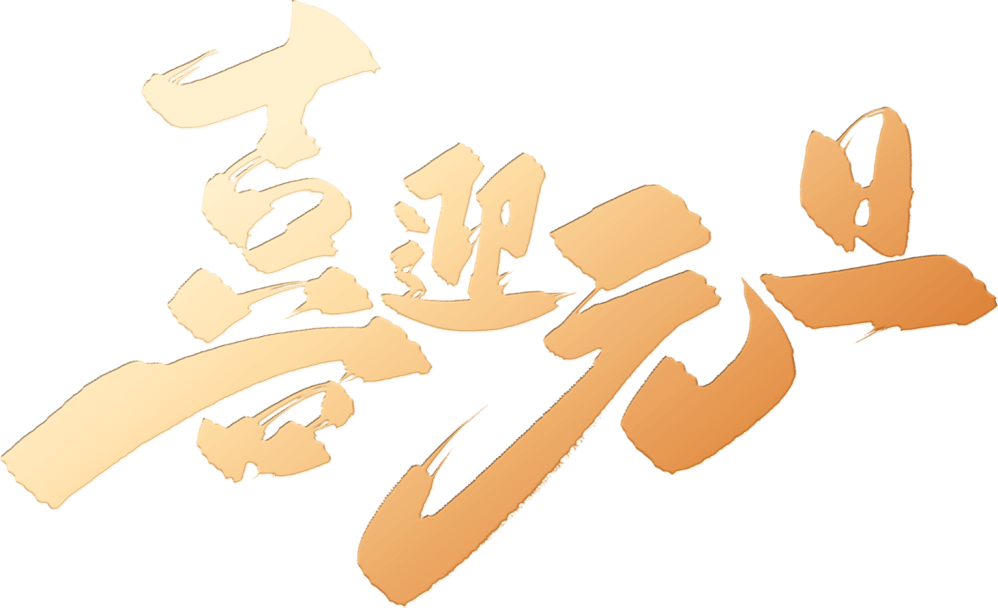 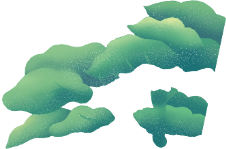 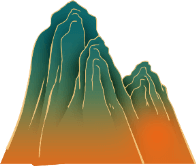 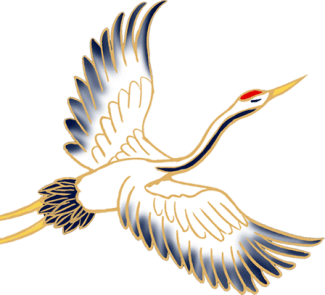 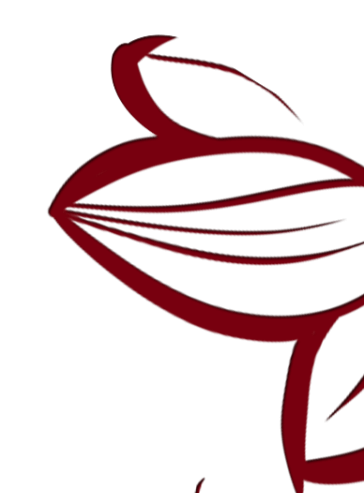 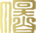 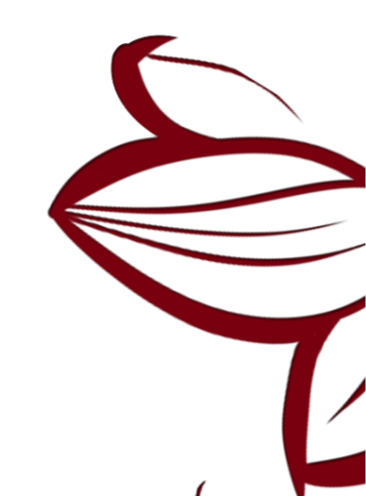 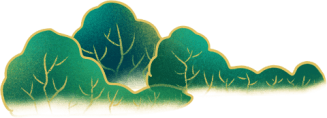 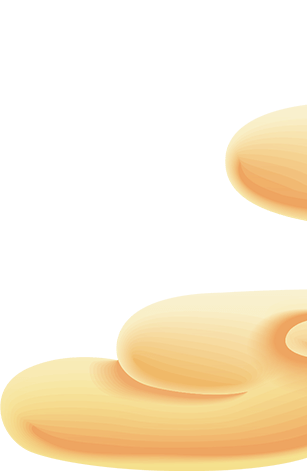 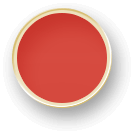 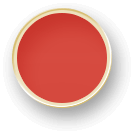 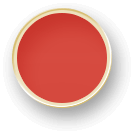 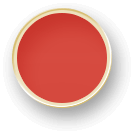 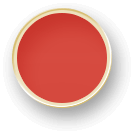 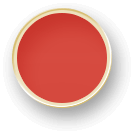 元
旦
活
动
策
划
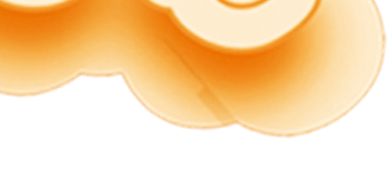 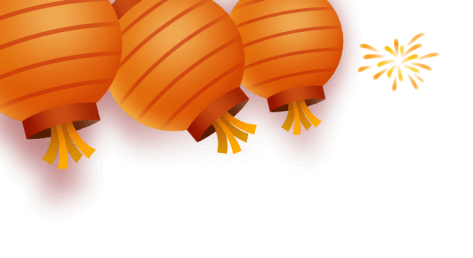 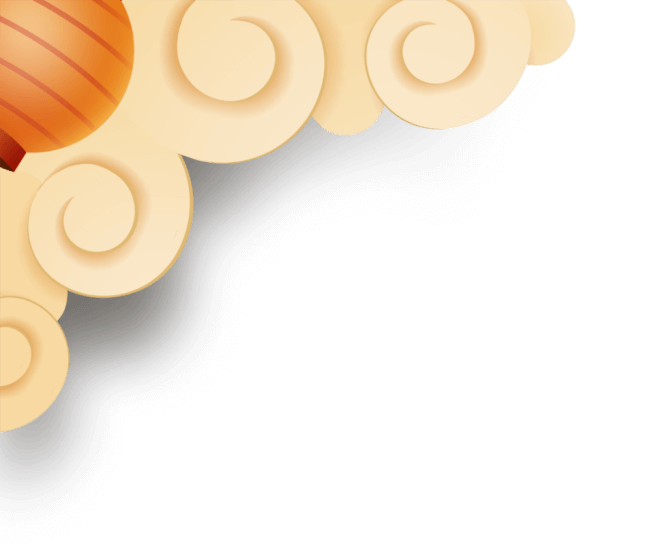 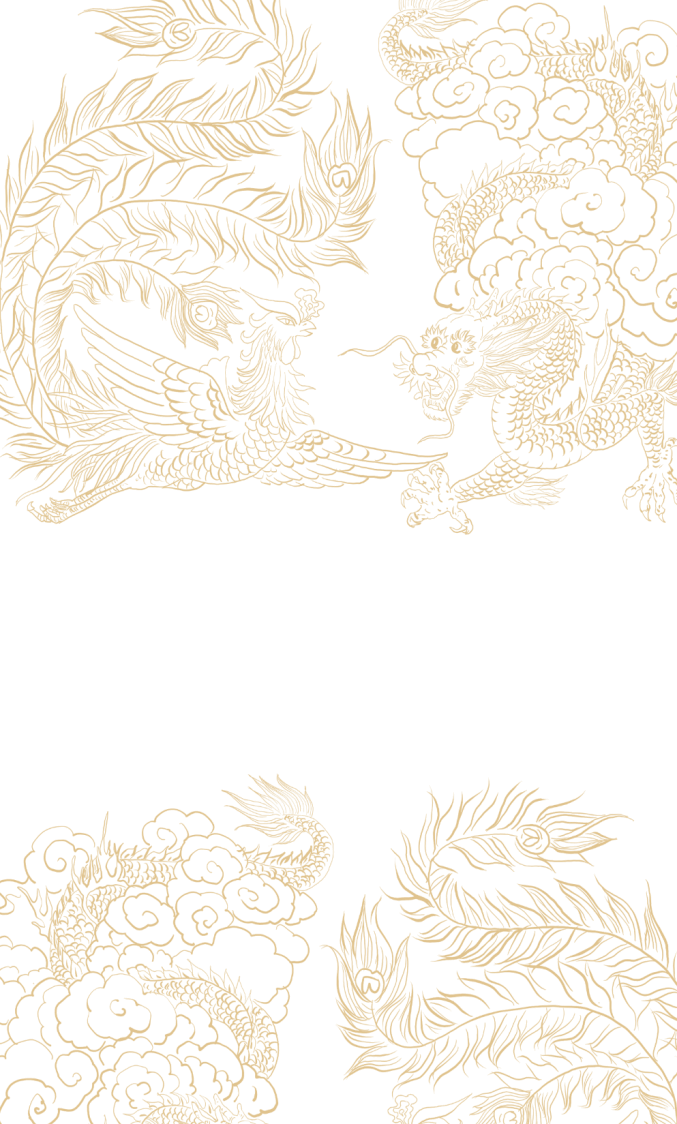 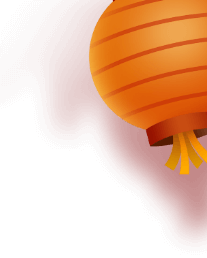 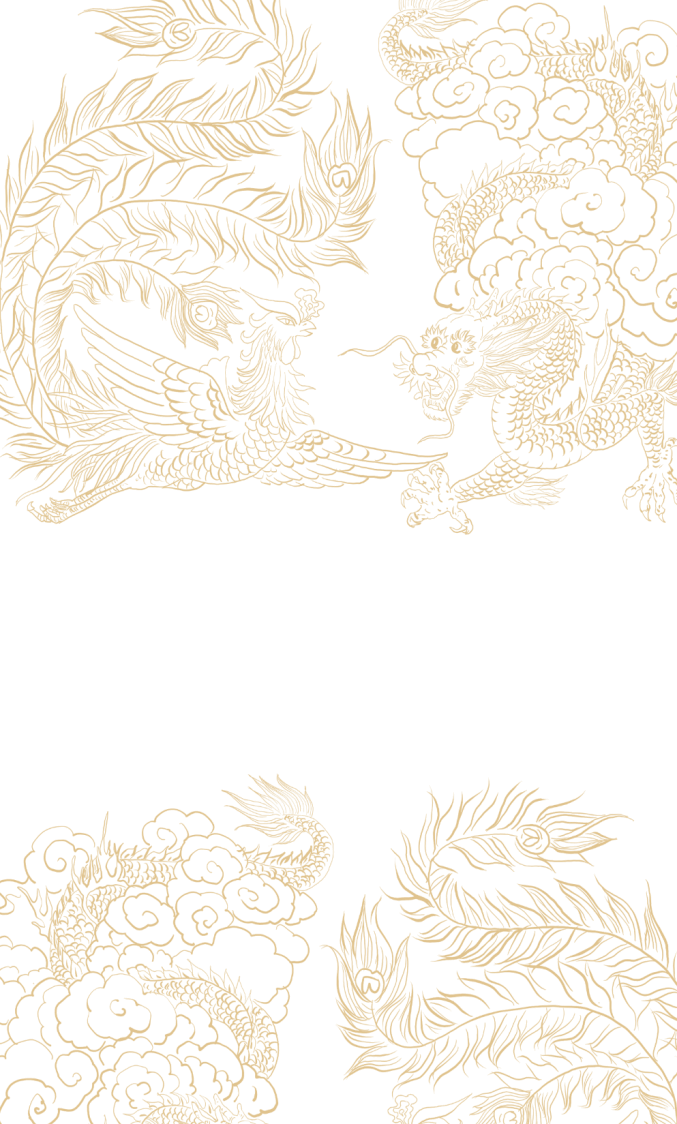 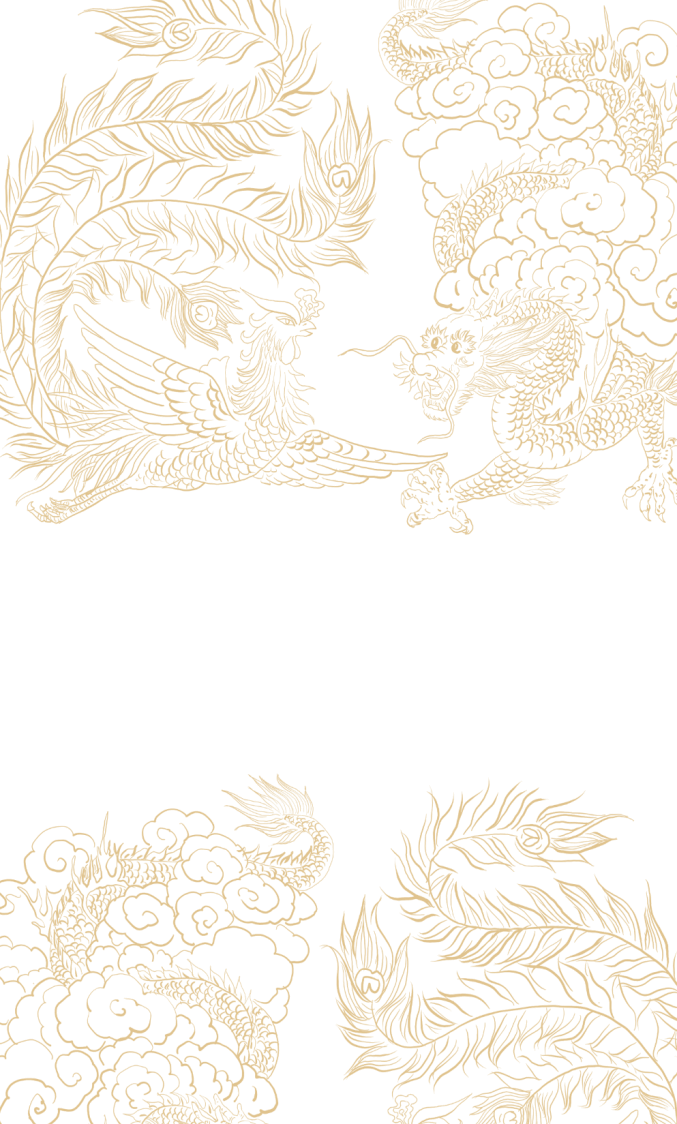 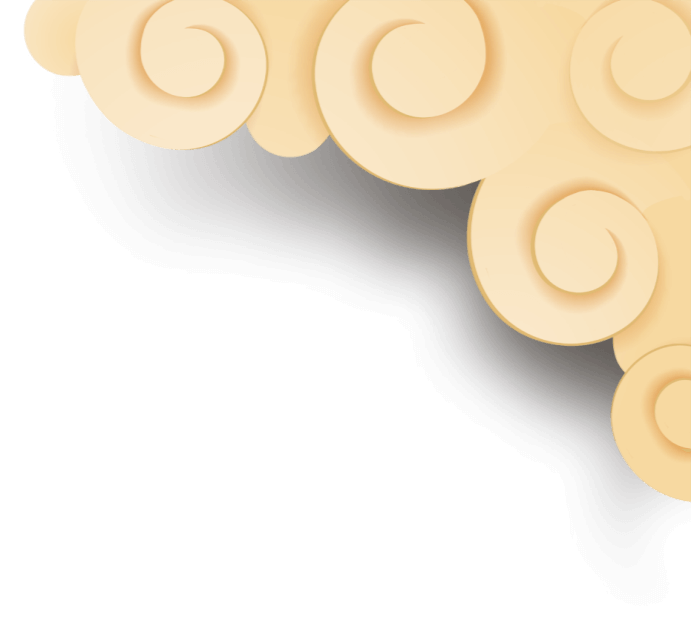 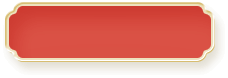 目录
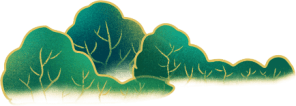 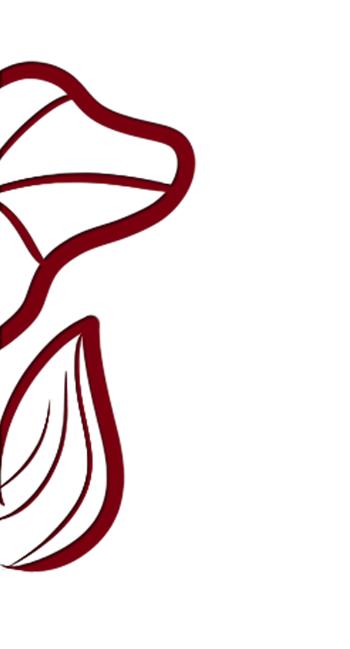 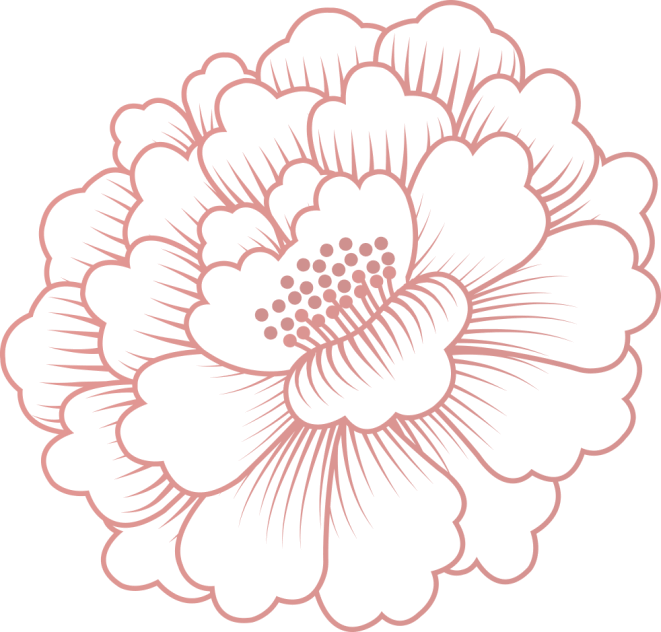 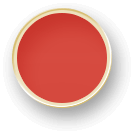 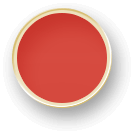 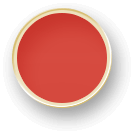 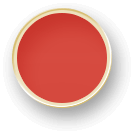 壹
贰
叁
肆
活动整体思路
活动运作策划
活动方案预算
活动应急方案
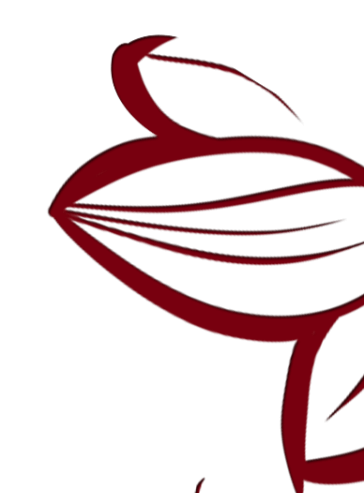 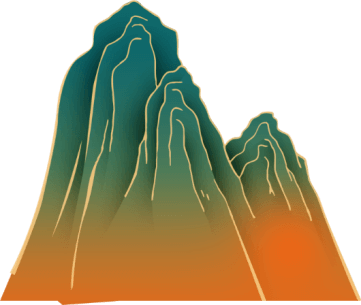 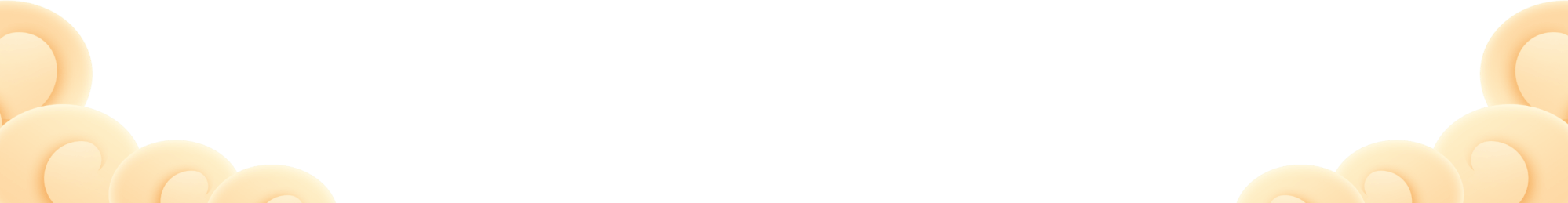 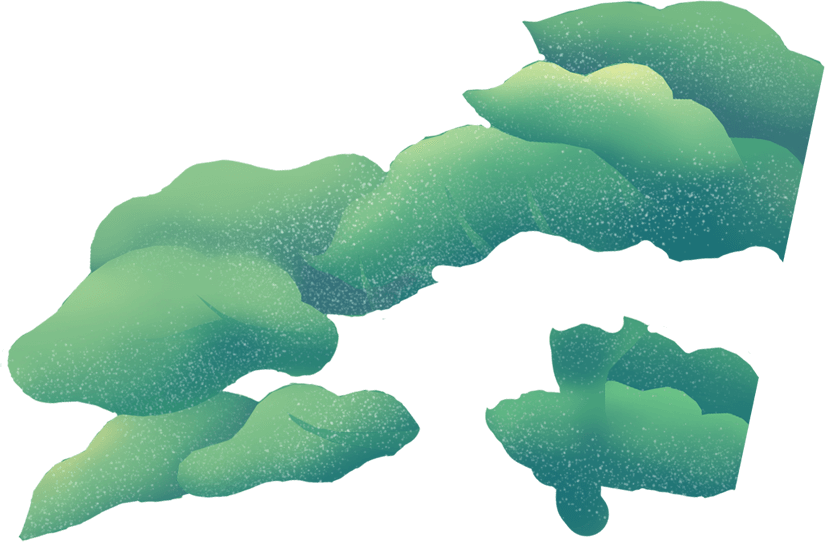 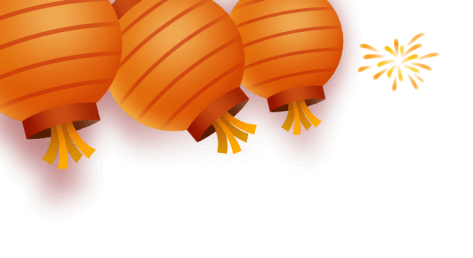 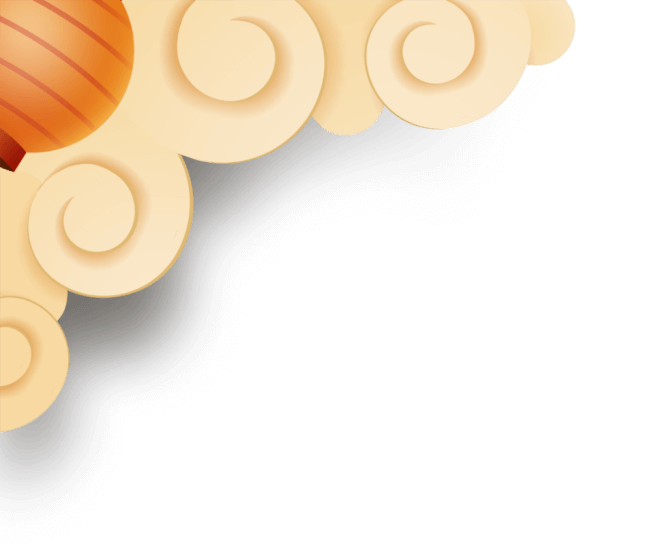 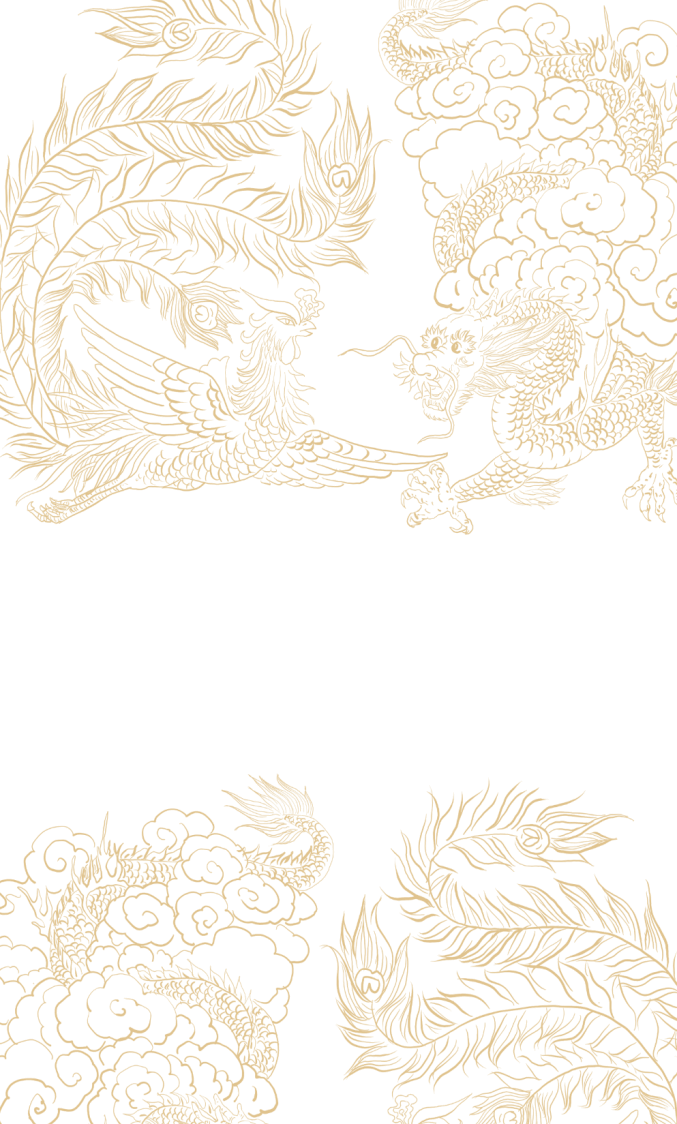 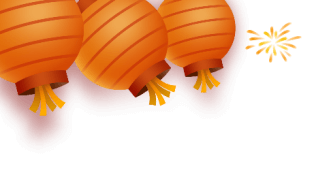 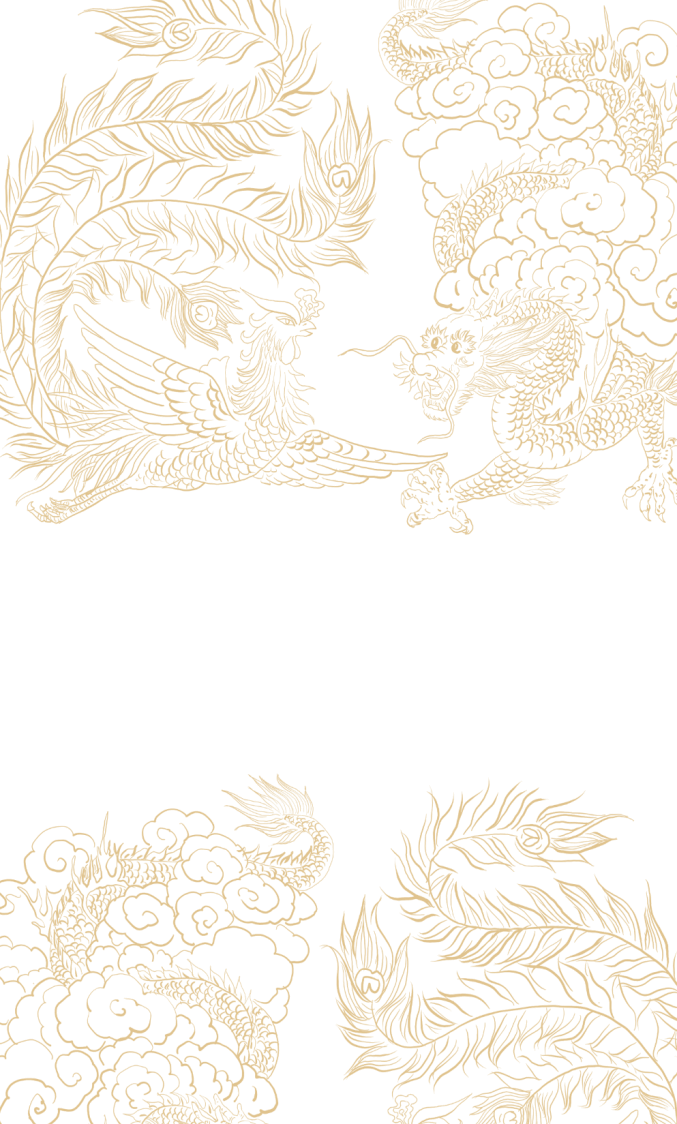 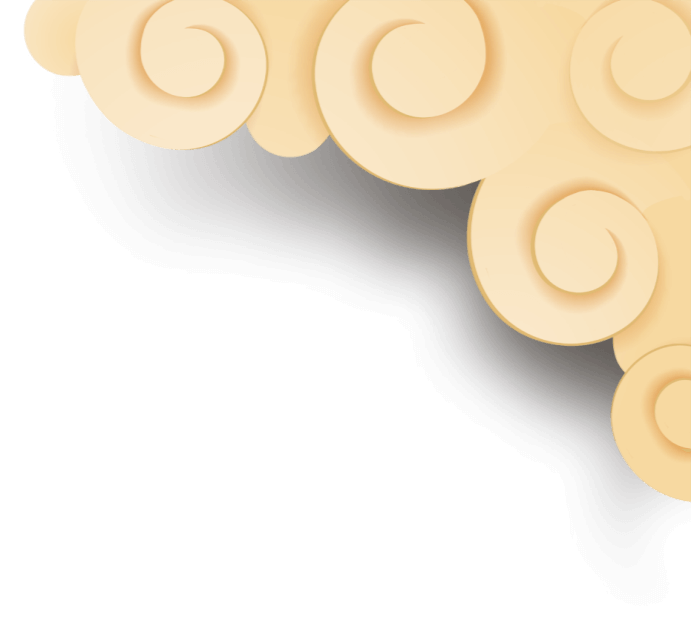 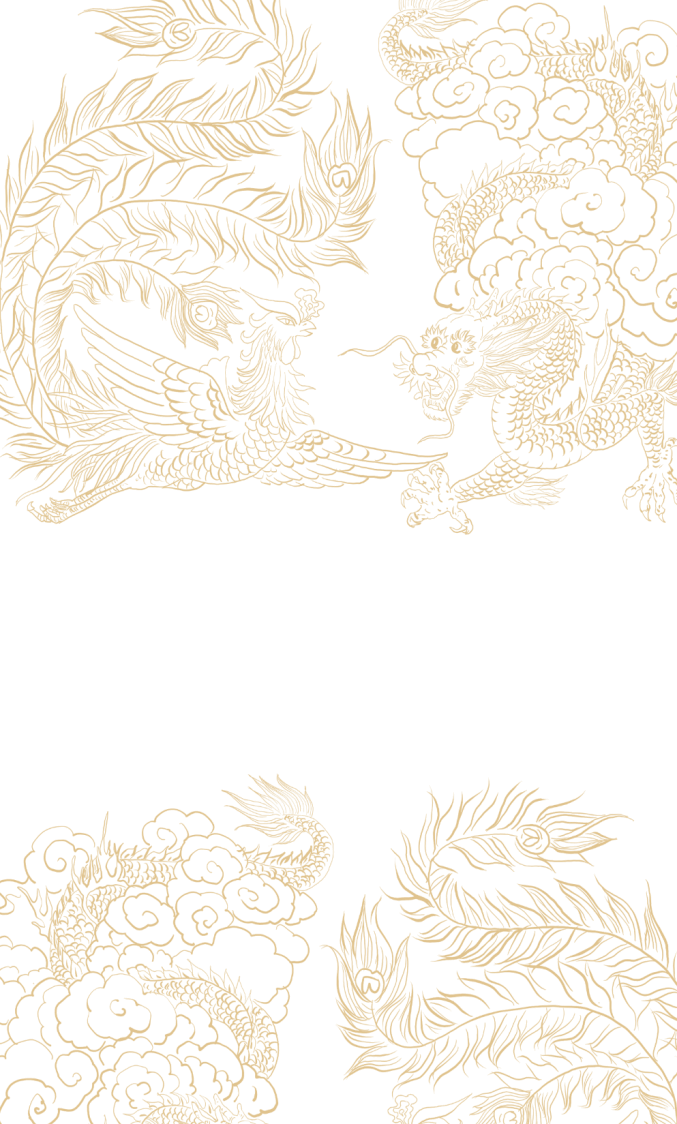 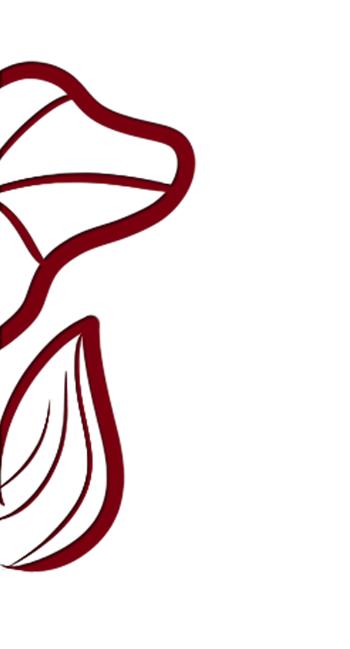 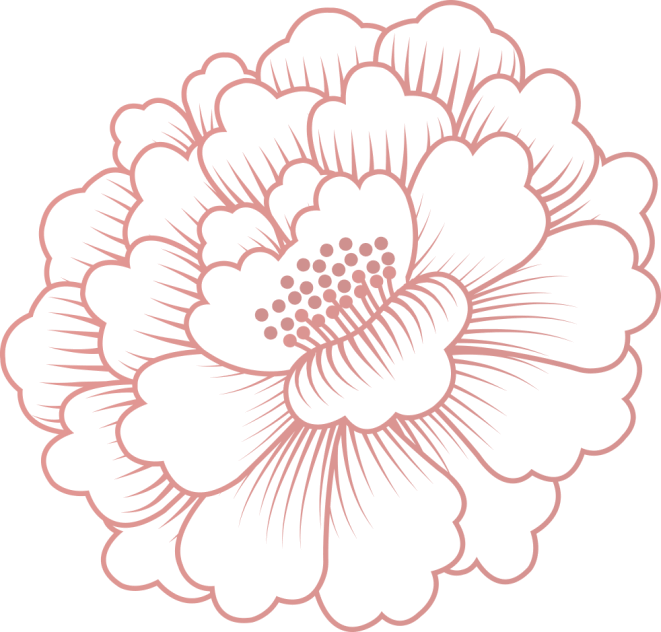 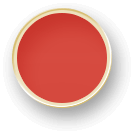 壹
活动整体思路
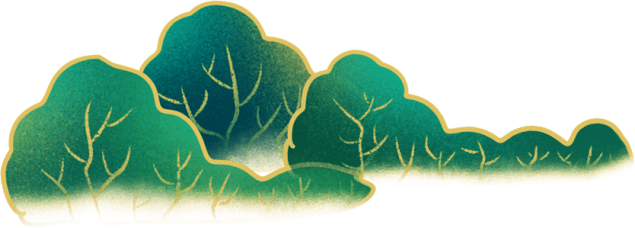 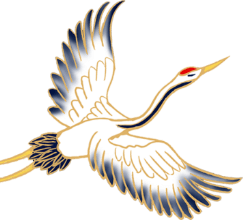 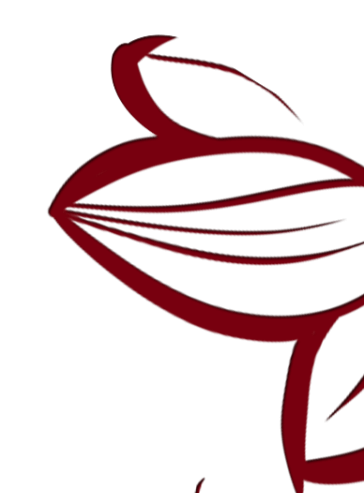 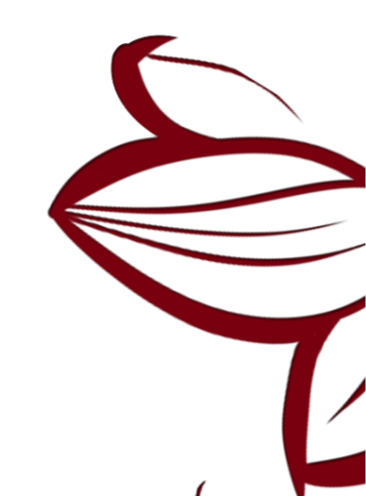 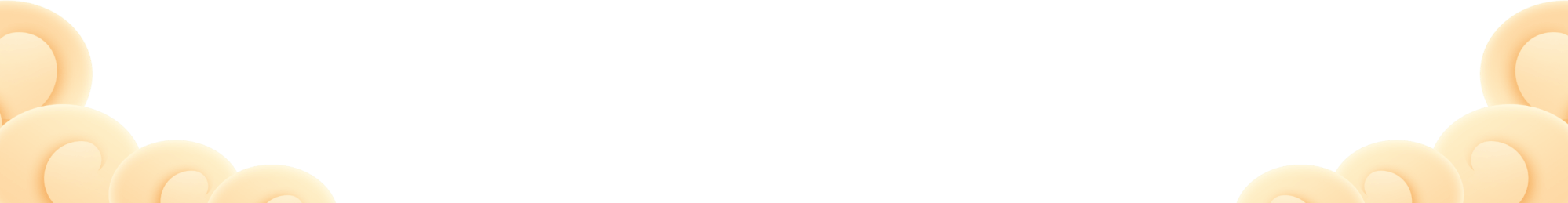 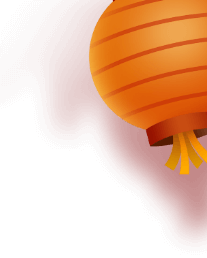 活动运作策划
请输入标题
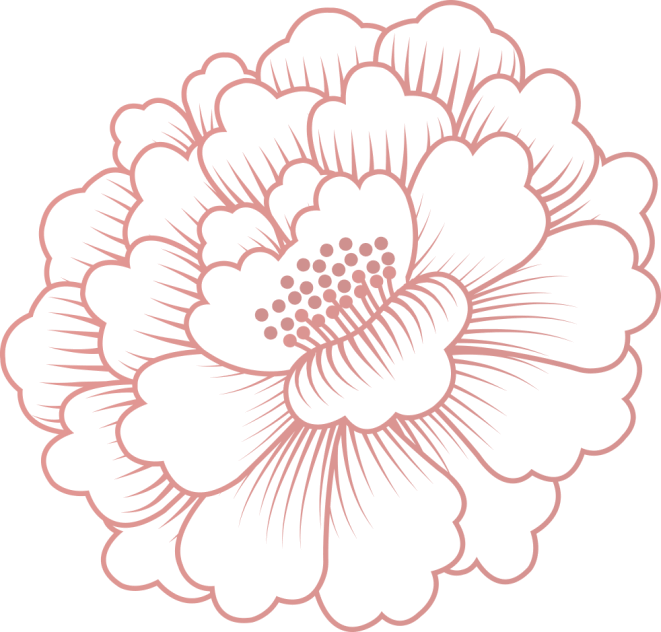 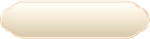 请输入文本，请根据具体情况进行文本的修改,请根据具体情况进行文本的修改
04
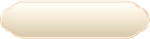 02
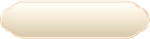 01
请输入标题
请输入标题
请输入文本，请根据具体情况进行文本的修改,请根据具体情况进行文本的修改
请输入文本，请根据具体情况进行文本的修改,请根据具体情况进行文本的修改
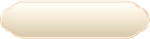 03
请输入标题
请输入文本，请根据具体情况进行文本的修改,请根据具体情况进行文本的修改
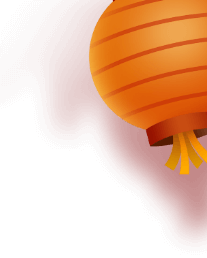 活动整体思路
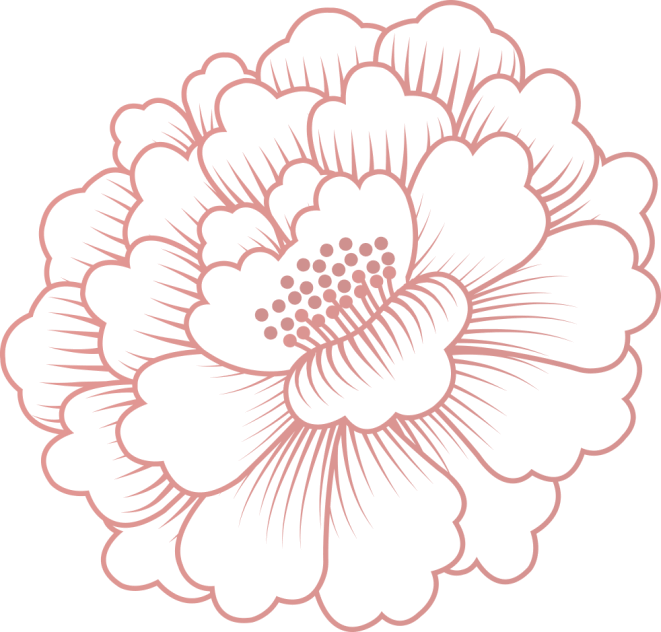 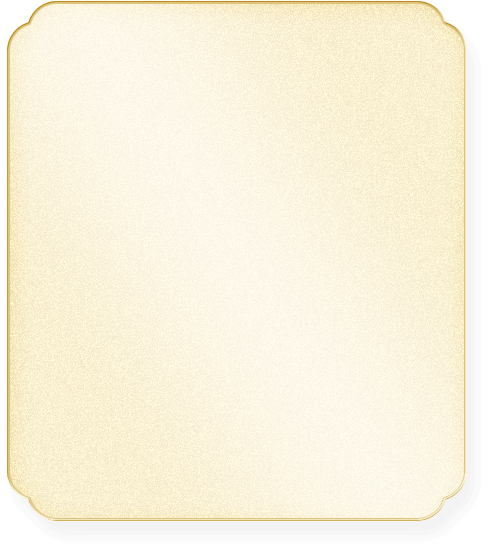 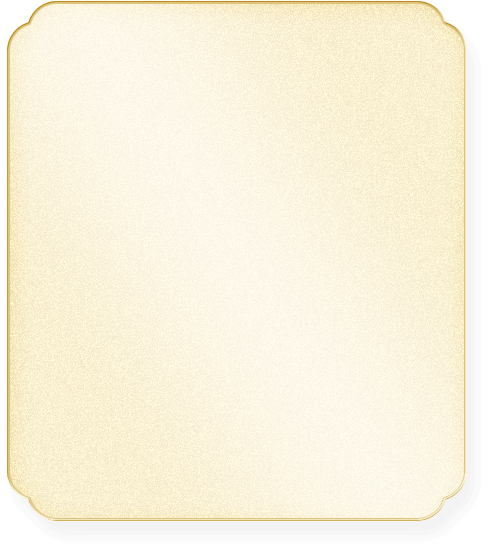 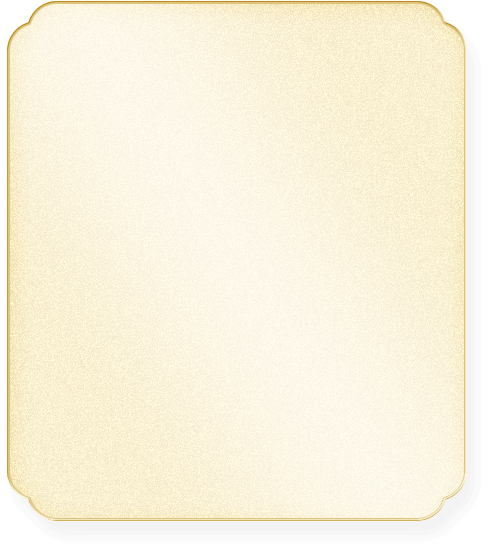 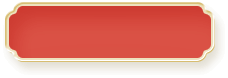 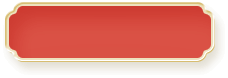 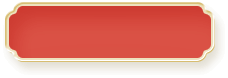 请输入标题
请输入标题
请输入标题
请输入文本，请根据具体情况进行文本的修改
请输入文本，请根据具体情况进行文本的修改
请输入文本，请根据具体情况进行文本的修改
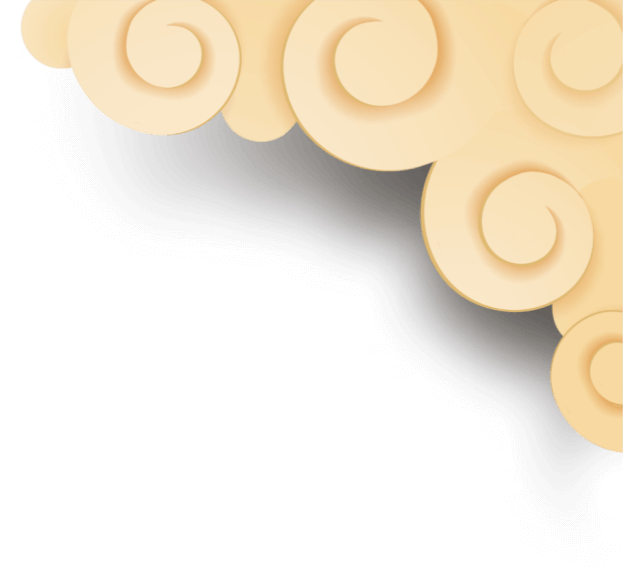 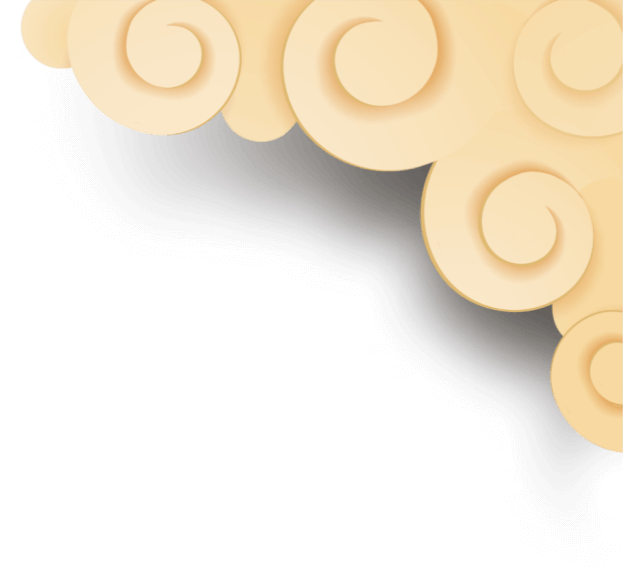 请输入文本，请根据具体情况进行文本的修改
请输入文本，请根据具体情况进行文本的修改
请输入文本，请根据具体情况进行文本的修改
请输入文本，请根据具体情况进行文本的修改
请输入文本，请根据具体情况进行文本的修改
请输入文本，请根据具体情况进行文本的修改
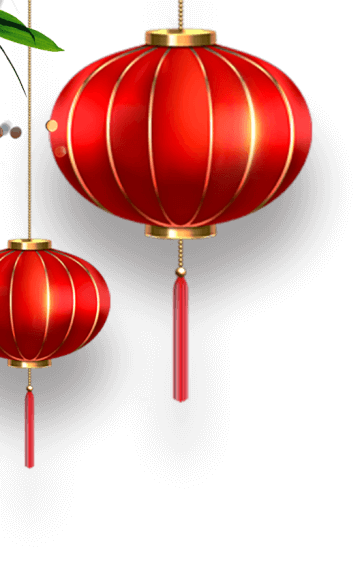 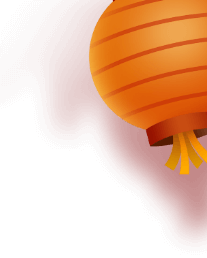 活动整体思路
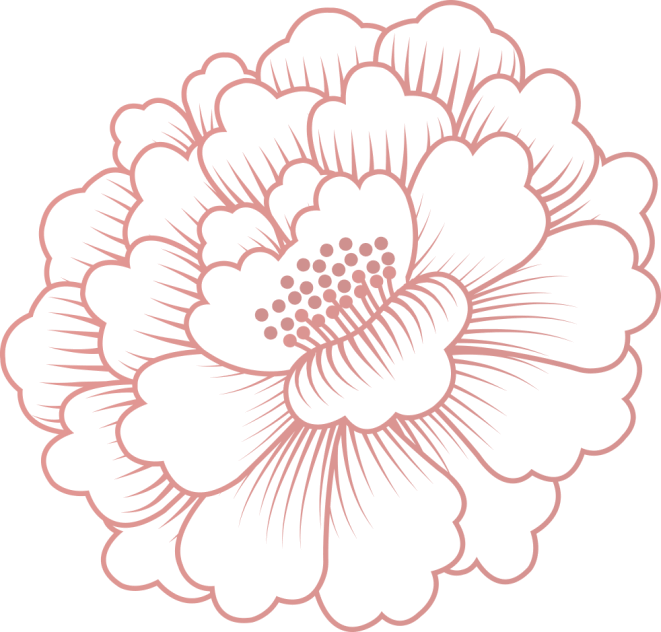 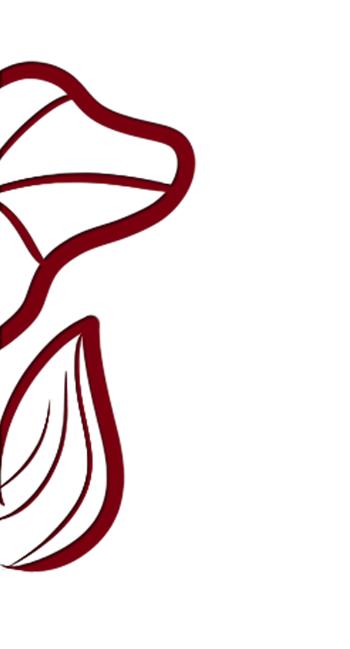 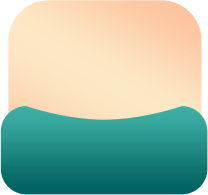 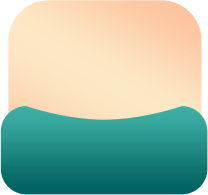 请输入文本，请根据具体情况进行文本的修改,请根据具体情况进行文本的修改
请输入文本，请根据具体情况进行文本的修改,请根据具体情况进行文本的修改
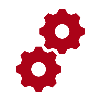 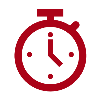 请输入标题
请输入标题
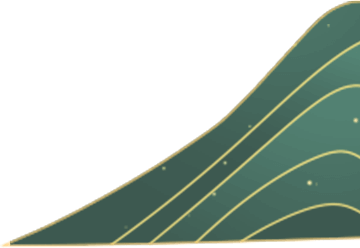 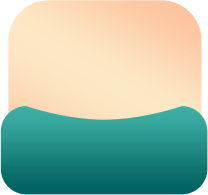 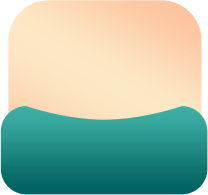 请输入文本，请根据具体情况进行文本的修改,请根据具体情况进行文本的修改
请输入文本，请根据具体情况进行文本的修改,请根据具体情况进行文本的修改
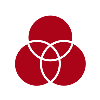 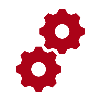 请输入标题
请输入标题
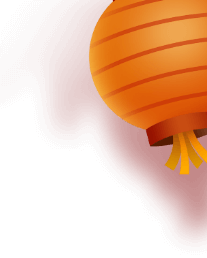 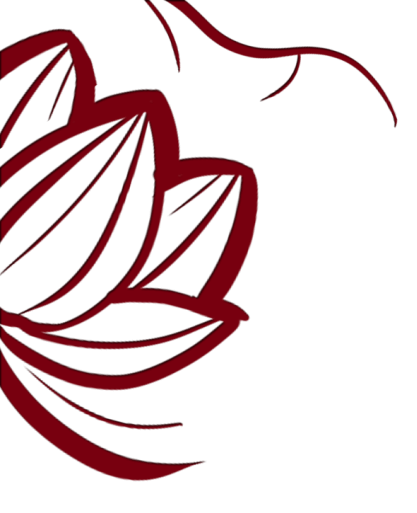 活动整体思路
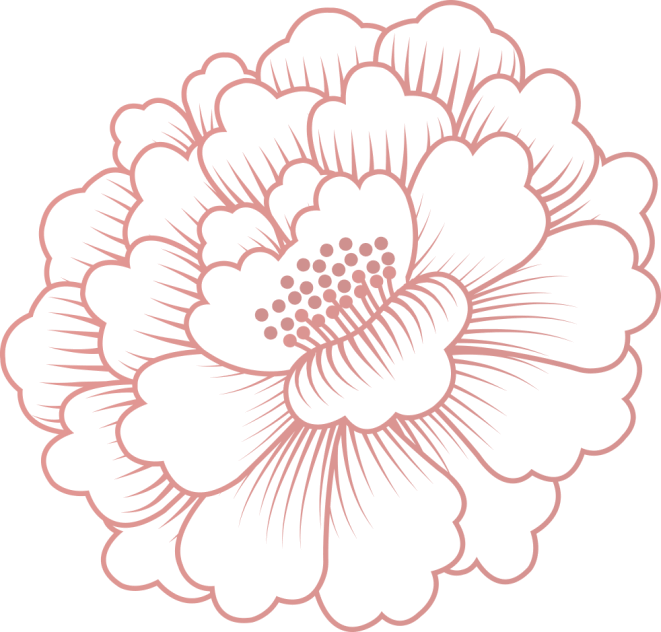 请输入标题
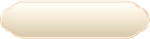 01
请输入文本，请根据具体情况进行文本的修改,请根据具体情况进行文本的修改
请输入标题
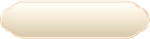 02
请输入文本，请根据具体情况进行文本的修改,请根据具体情况进行文本的修改
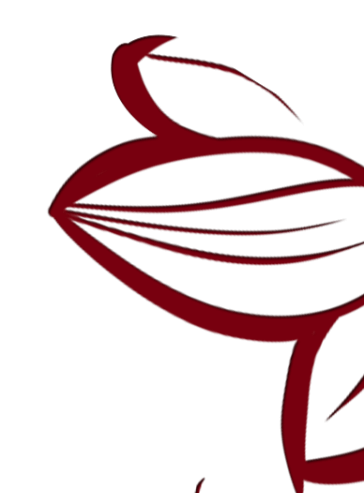 请输入标题
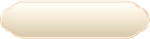 03
请输入文本，请根据具体情况进行文本的修改,请根据具体情况进行文本的修改
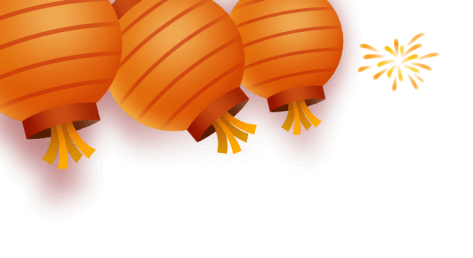 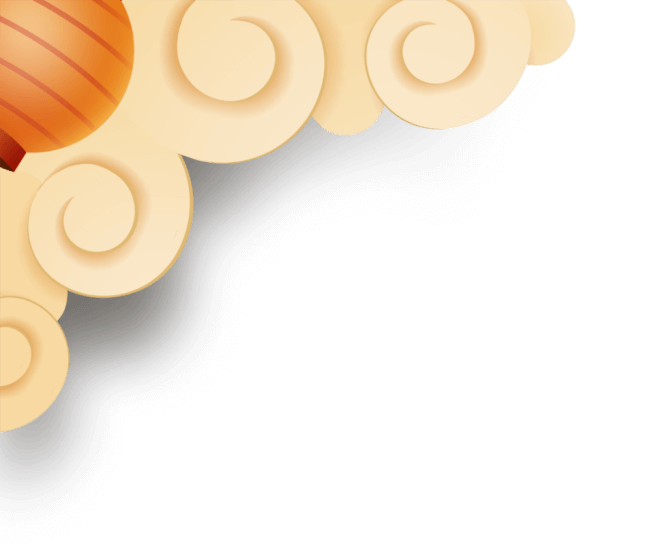 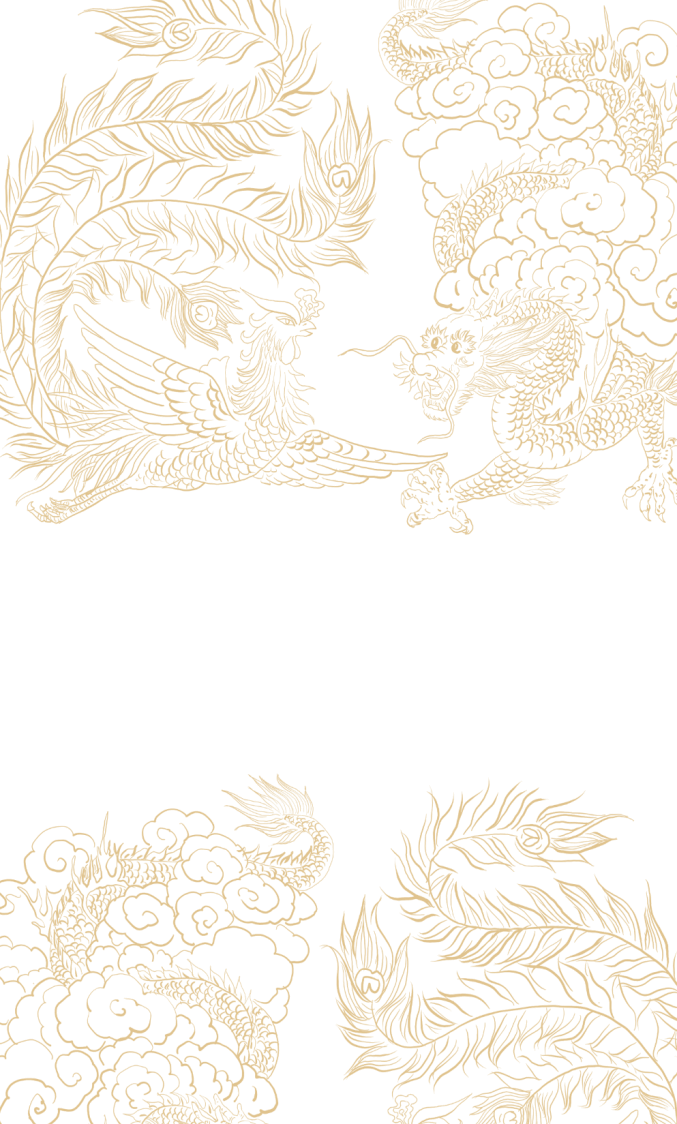 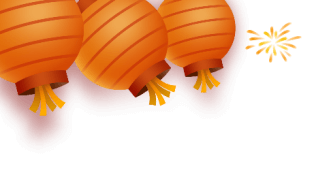 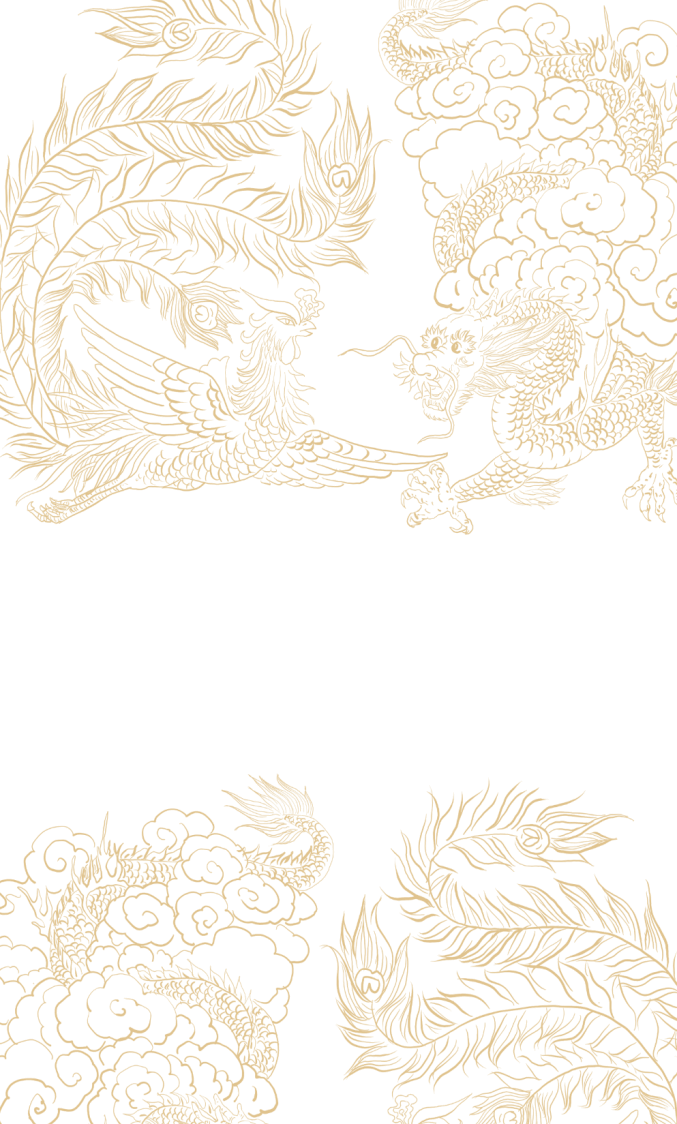 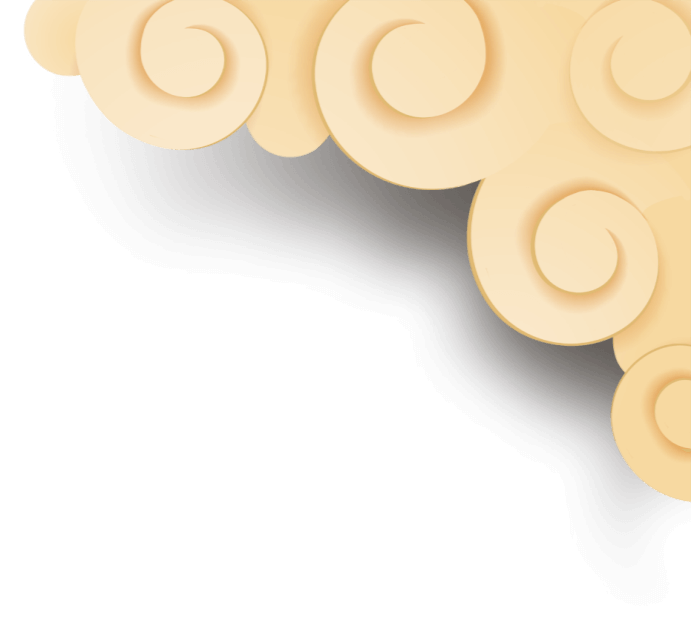 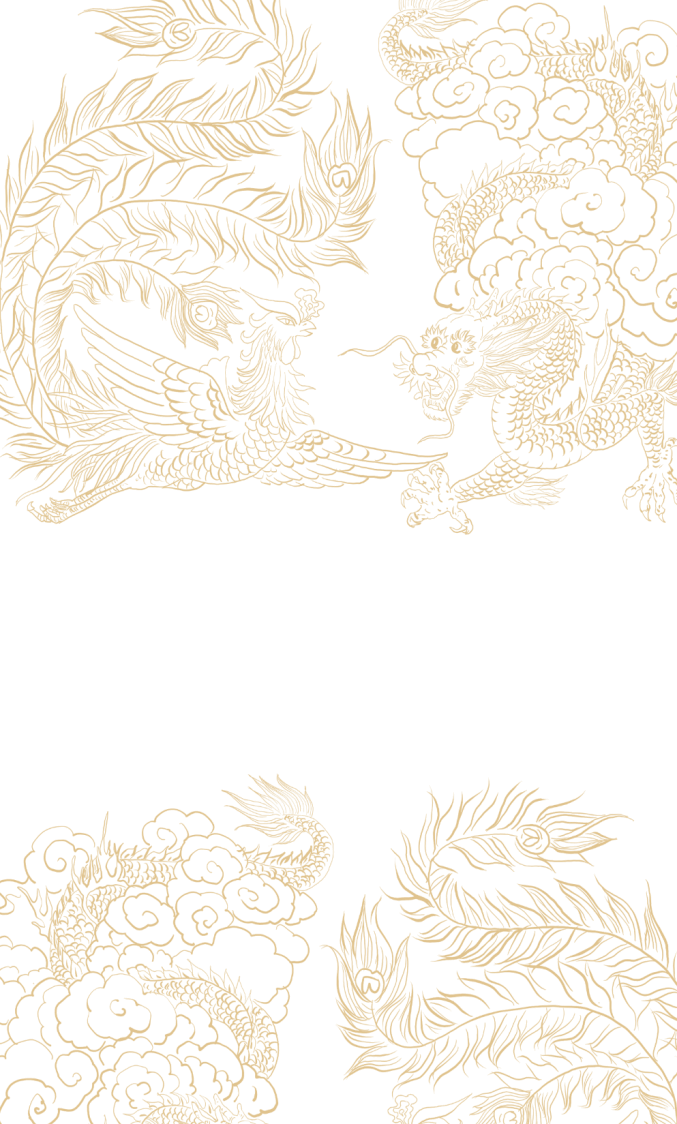 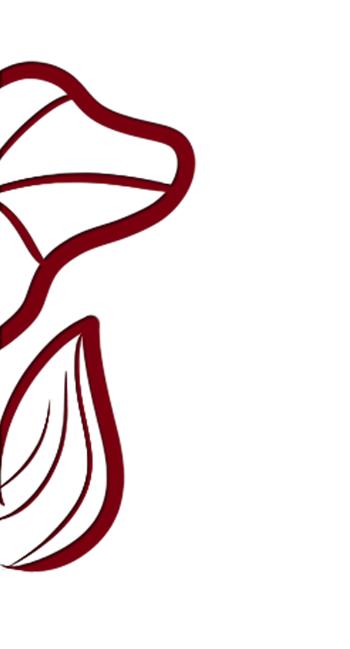 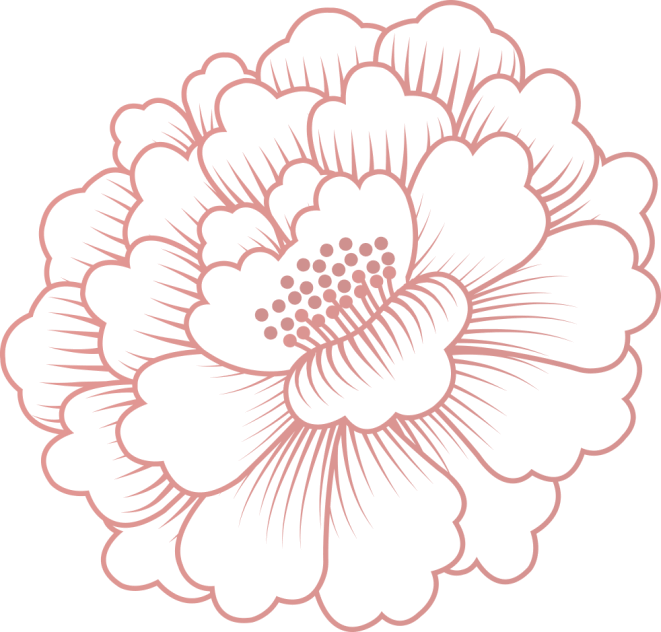 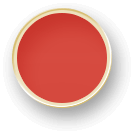 贰
活动运作策划
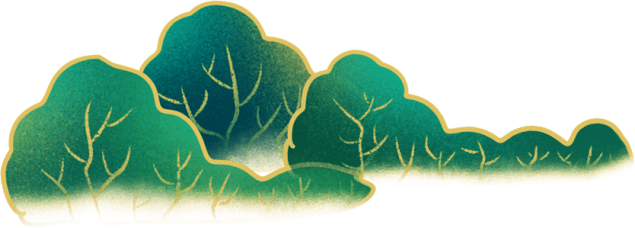 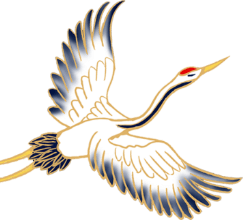 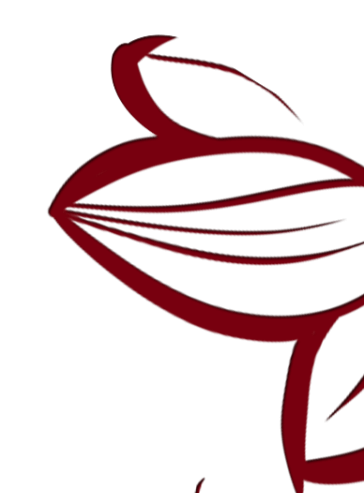 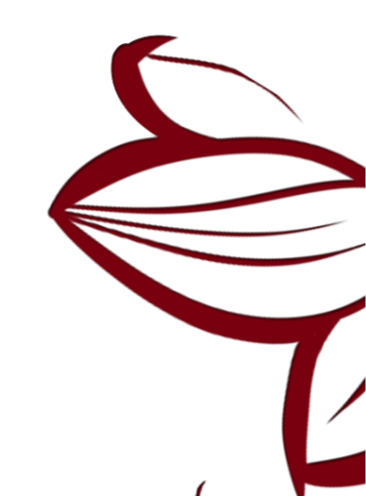 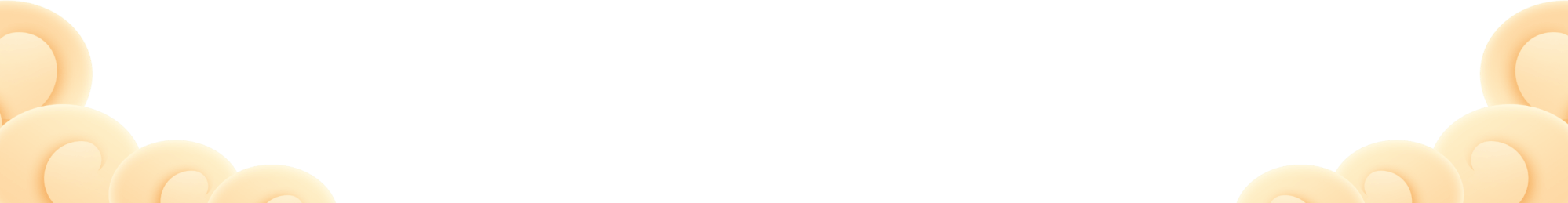 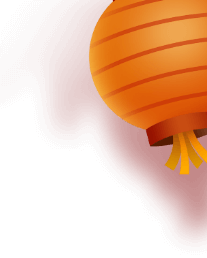 活动整体思路
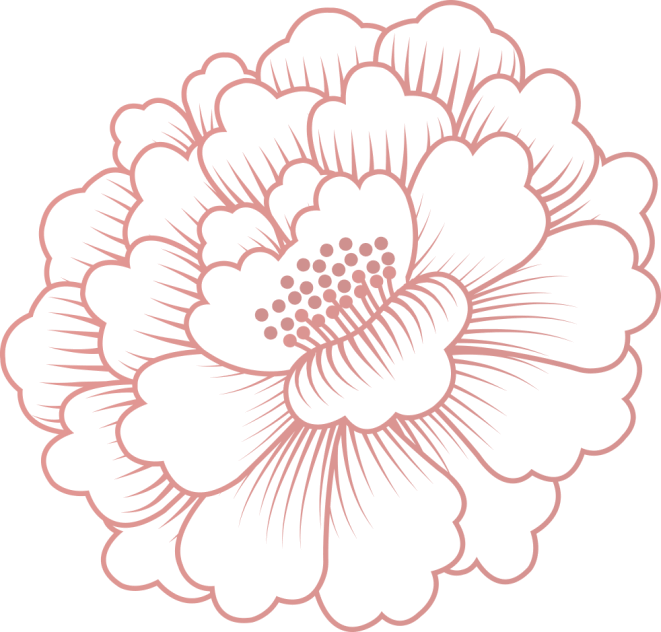 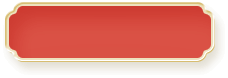 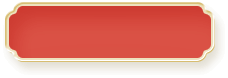 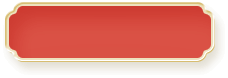 请输入标题
请输入标题
请输入标题
请输入文本，请根据具体情况进行文本的修改
请输入文本，请根据具体情况进行文本的修改
请输入文本，请根据具体情况进行文本的修改
请输入文本，请根据具体情况进行文本的修改
请输入文本，请根据具体情况进行文本的修改
请输入文本，请根据具体情况进行文本的修改
请输入文本，请根据具体情况进行文本的修改
请输入文本，请根据具体情况进行文本的修改
请输入文本，请根据具体情况进行文本的修改
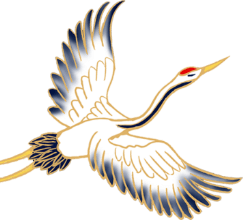 节日PPT模板 http://www.ypppt.com/jieri/
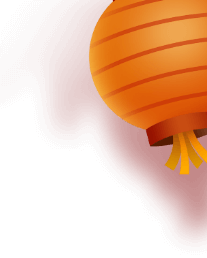 活动运作策划
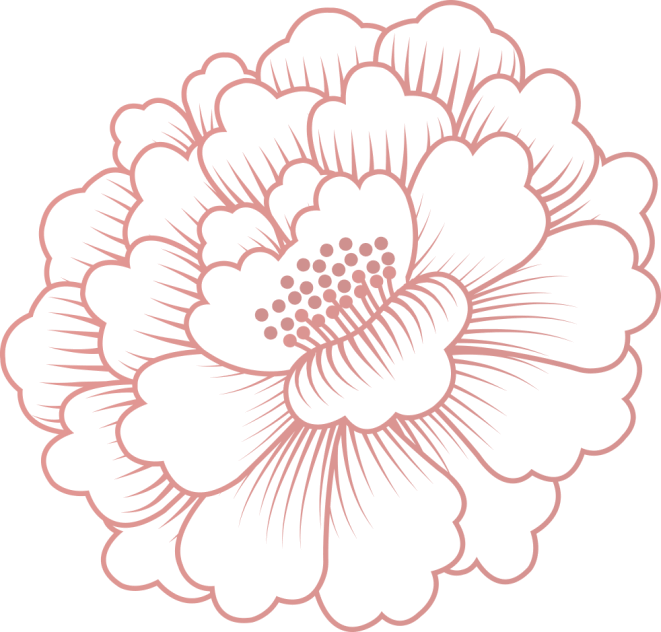 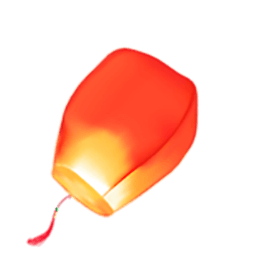 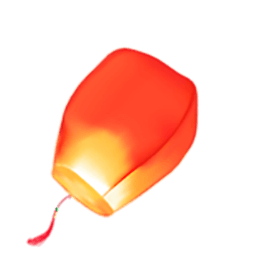 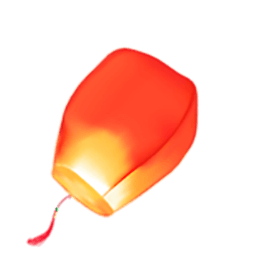 70%
75%
50%
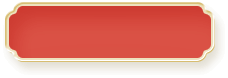 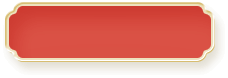 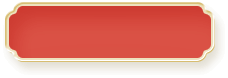 请输入标题
请输入标题
请输入标题
请输入文本，请根据具体情况进行文本的修改
请输入文本，请根据具体情况进行文本的修改
请输入文本，请根据具体情况进行文本的修改
请输入文本，请根据具体情况进行文本的修改
请输入文本，请根据具体情况进行文本的修改
请输入文本，请根据具体情况进行文本的修改
[Speaker Notes: https://www.ypppt.com/]
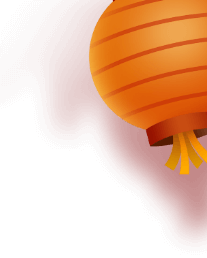 活动运作策划
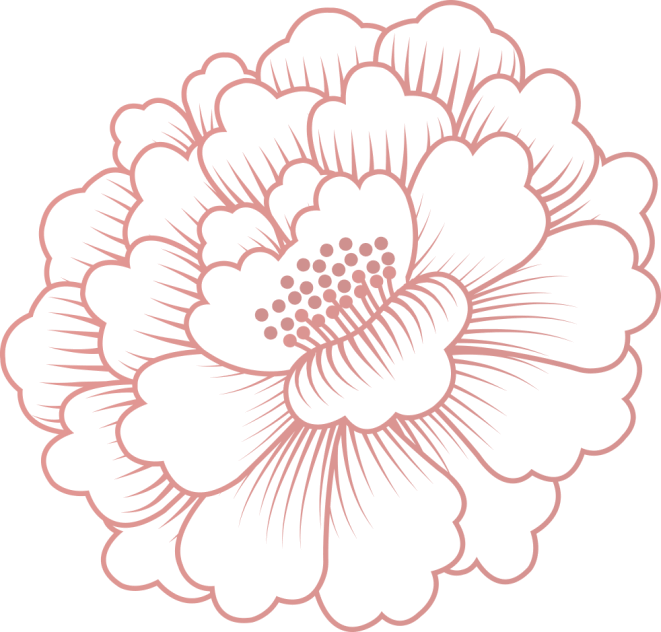 04
03
01
02
请输入标题
请输入标题
请输入标题
请输入标题
请输入文本，请根据具体情况进行文本的修改
请输入文本，请根据具体情况进行文本的修改
请输入文本，请根据具体情况进行文本的修改
请输入文本，请根据具体情况进行文本的修改
请输入文本，请根据具体情况进行文本的修改
请输入文本，请根据具体情况进行文本的修改
请输入文本，请根据具体情况进行文本的修改
请输入文本，请根据具体情况进行文本的修改
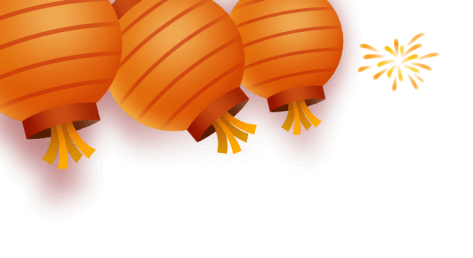 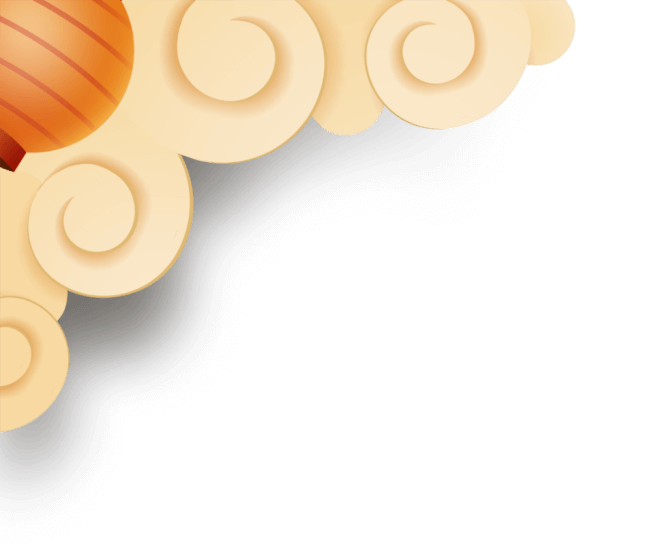 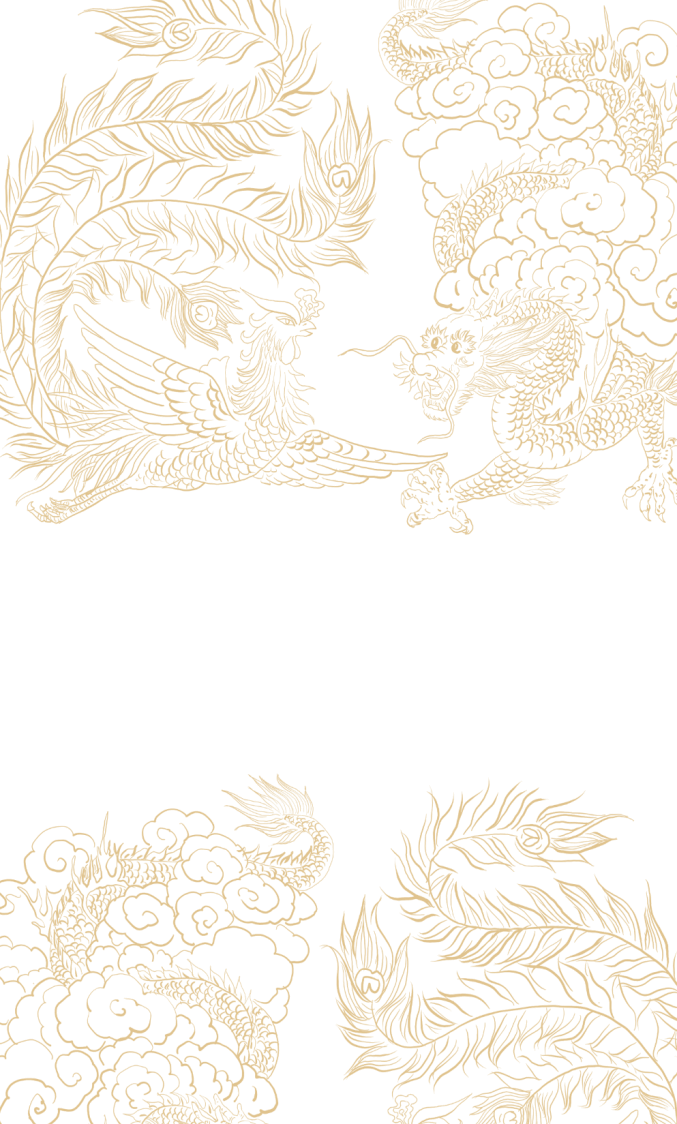 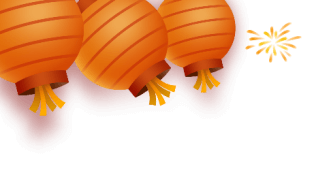 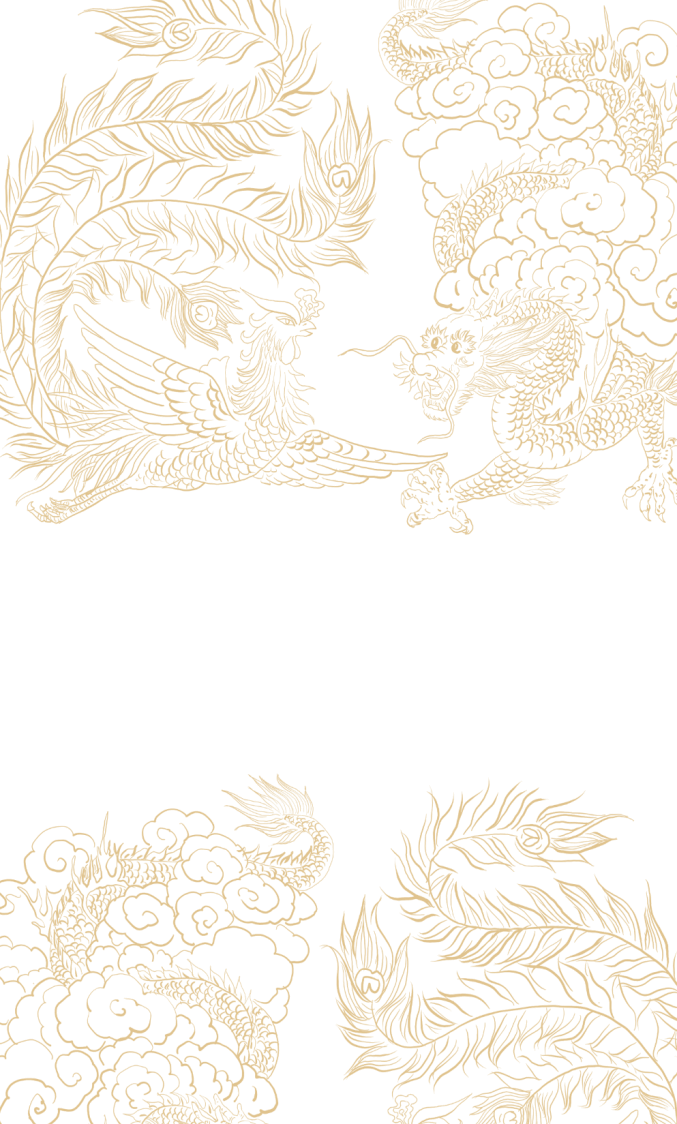 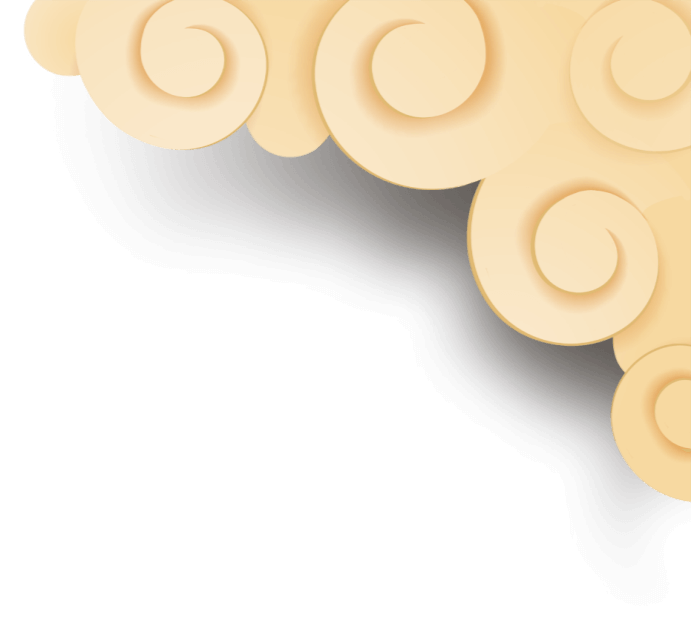 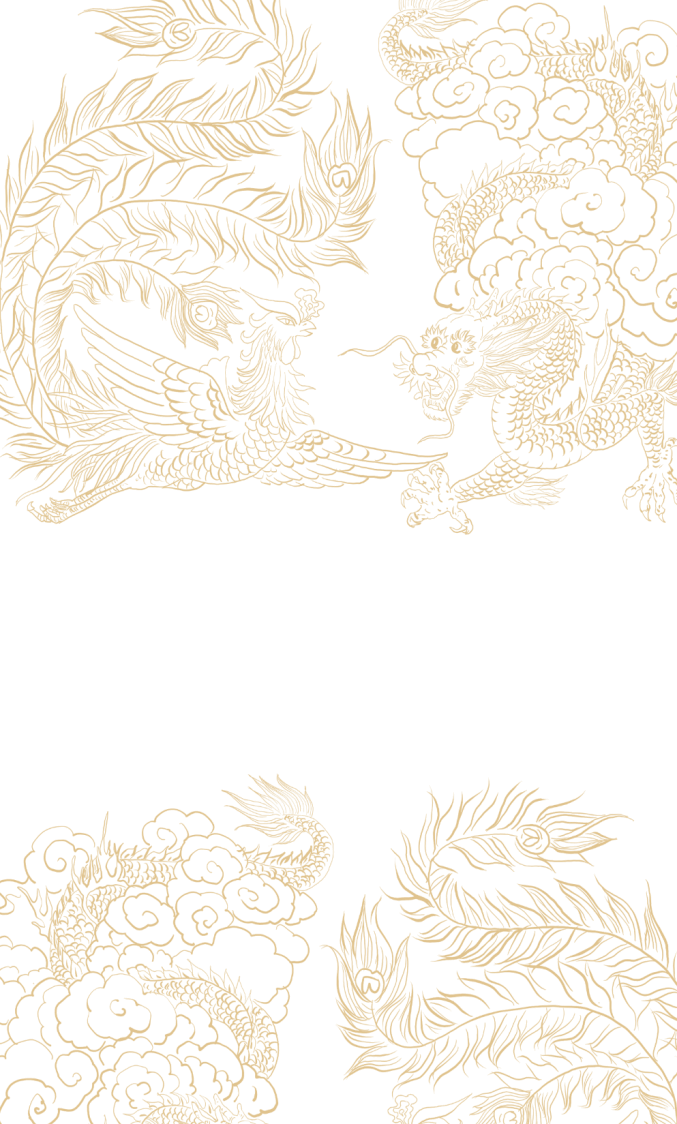 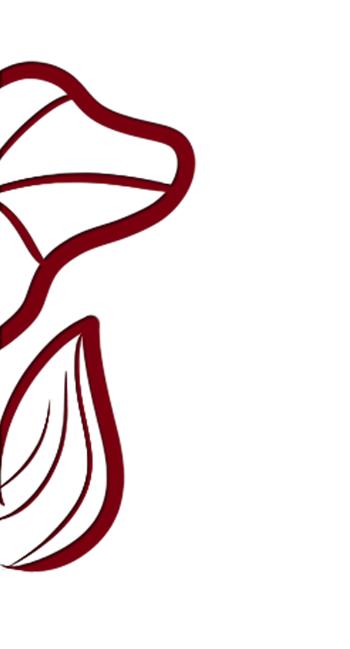 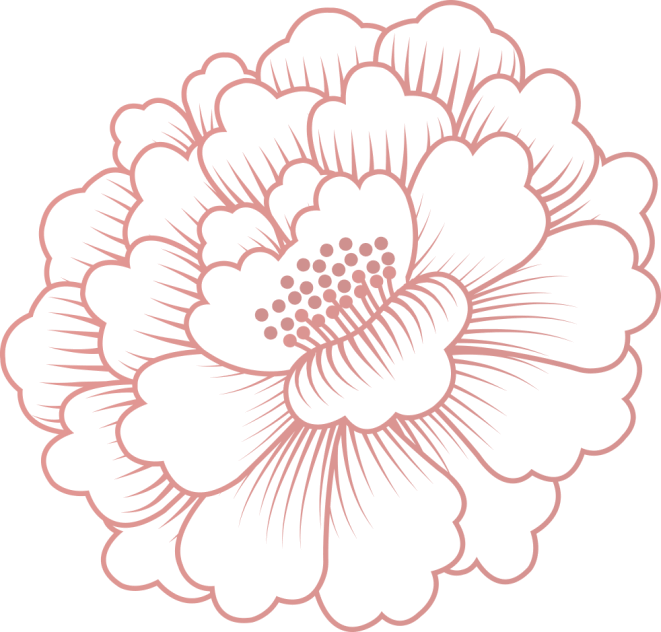 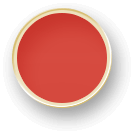 叁
活动方案预算
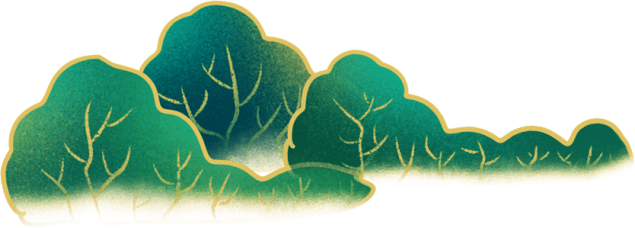 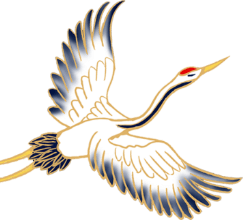 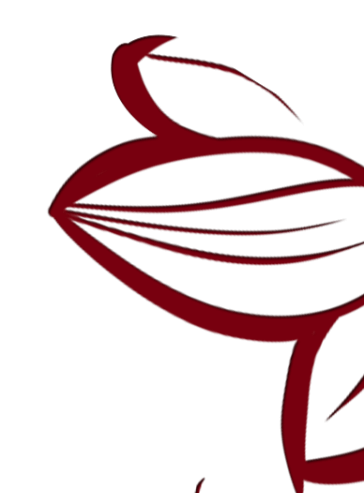 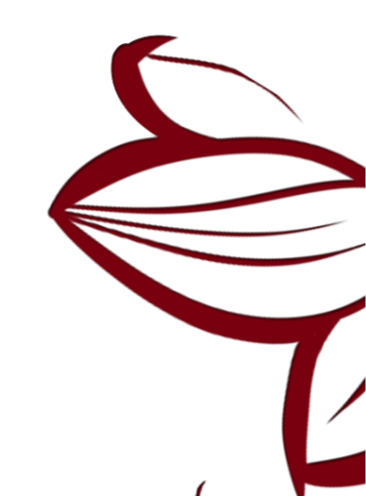 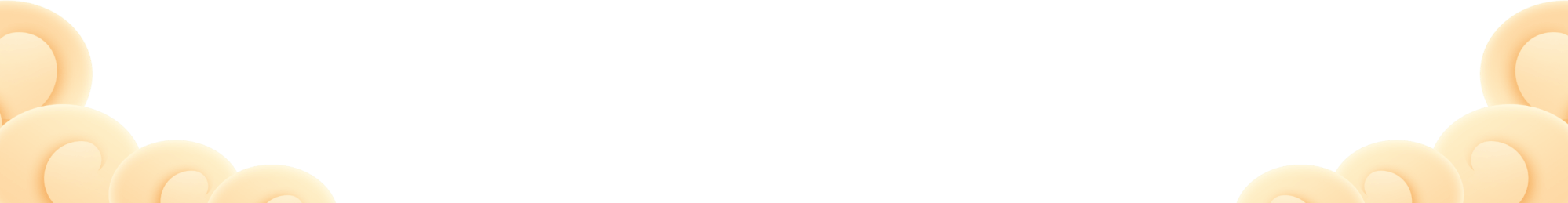 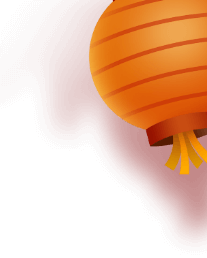 活动方案预算
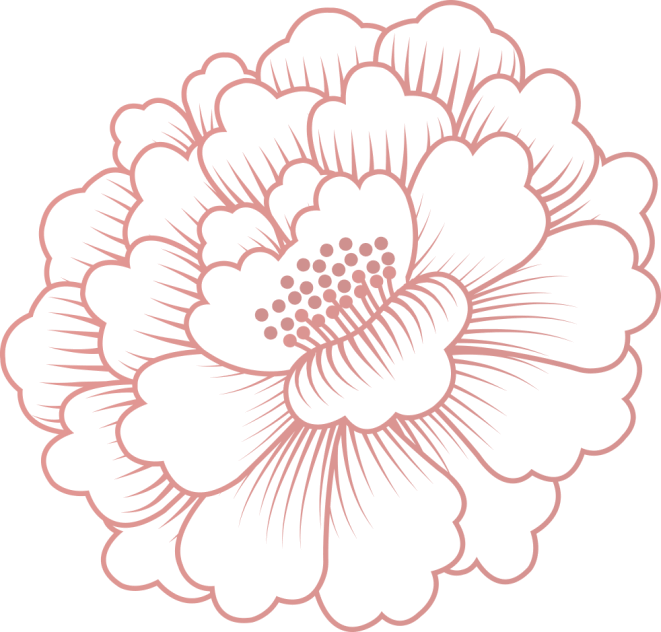 请输入标题
请输入标题
请输入标题
请输入标题
请输入文本，请根据具体情况进行文本的修改
请输入文本，请根据具体情况进行文本的修改
请输入文本，请根据具体情况进行文本的修改
请输入文本，请根据具体情况进行文本的修改
请输入文本，请根据具体情况进行文本的修改
请输入文本，请根据具体情况进行文本的修改
请输入文本，请根据具体情况进行文本的修改
请输入文本，请根据具体情况进行文本的修改
03
04
01
02
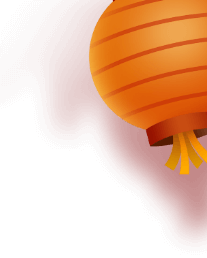 活动方案预算
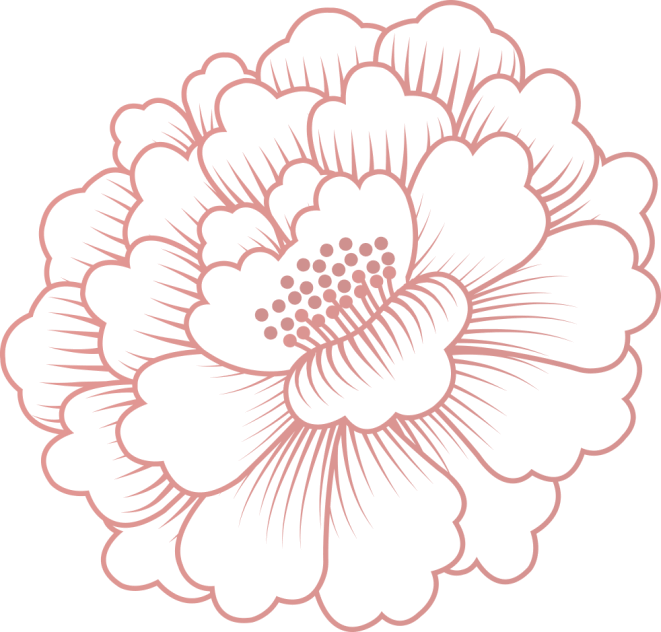 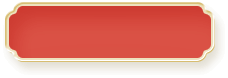 请输入标题
请输入文本，请根据具体情况进行文本的修改,请根据具体情况进行文本的修改
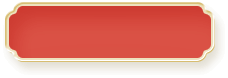 请输入标题
请输入文本，请根据具体情况进行文本的修改,请根据具体情况进行文本的修改
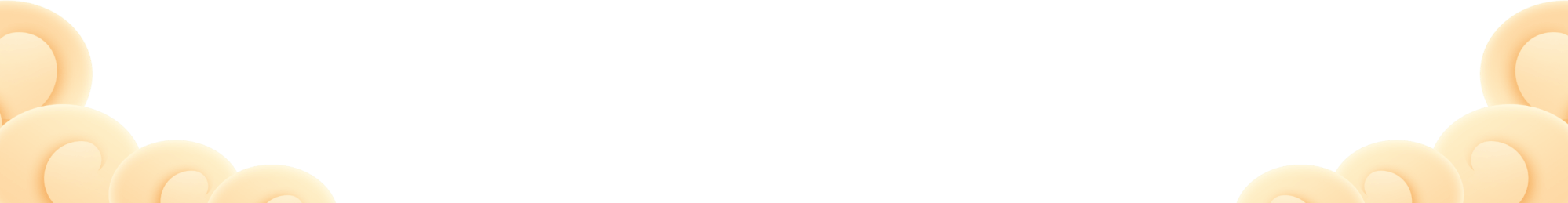 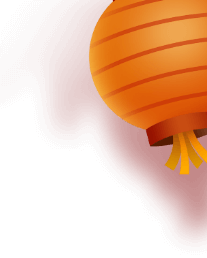 活动方案预算
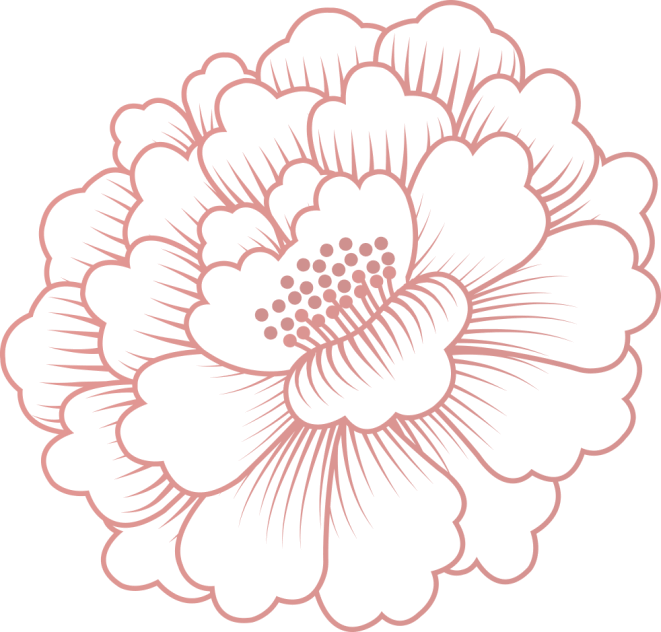 01
04
请输入标题
请输入标题
请输入文本，请根据具体情况进行文本的修改
请输入文本，请根据具体情况进行文本的修改
03
02
请输入文本，请根据具体情况进行文本的修改
请输入文本，请根据具体情况进行文本的修改
请输入标题
请输入标题
请输入文本，请根据具体情况进行文本的修改
请输入文本，请根据具体情况进行文本的修改
请输入文本，请根据具体情况进行文本的修改
请输入文本，请根据具体情况进行文本的修改
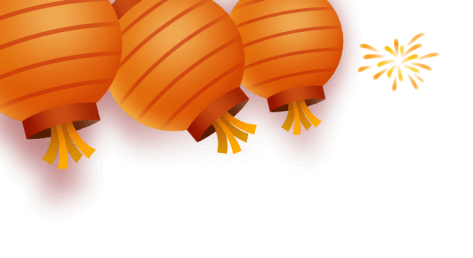 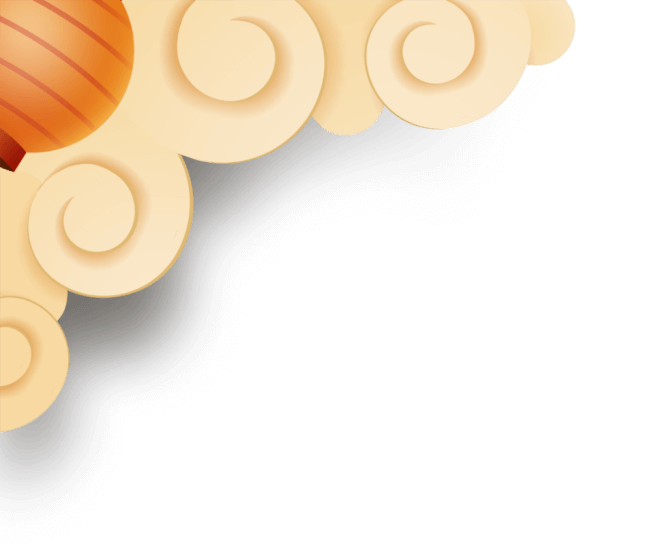 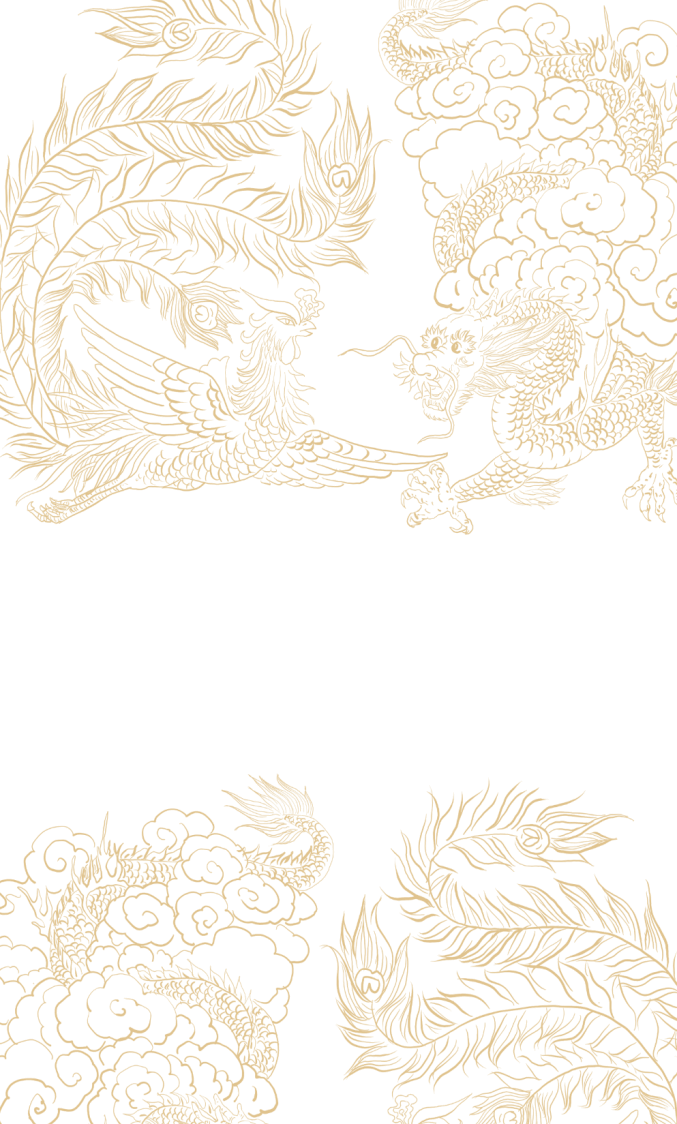 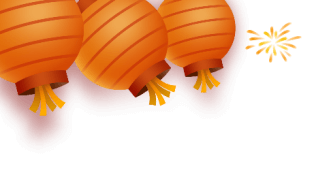 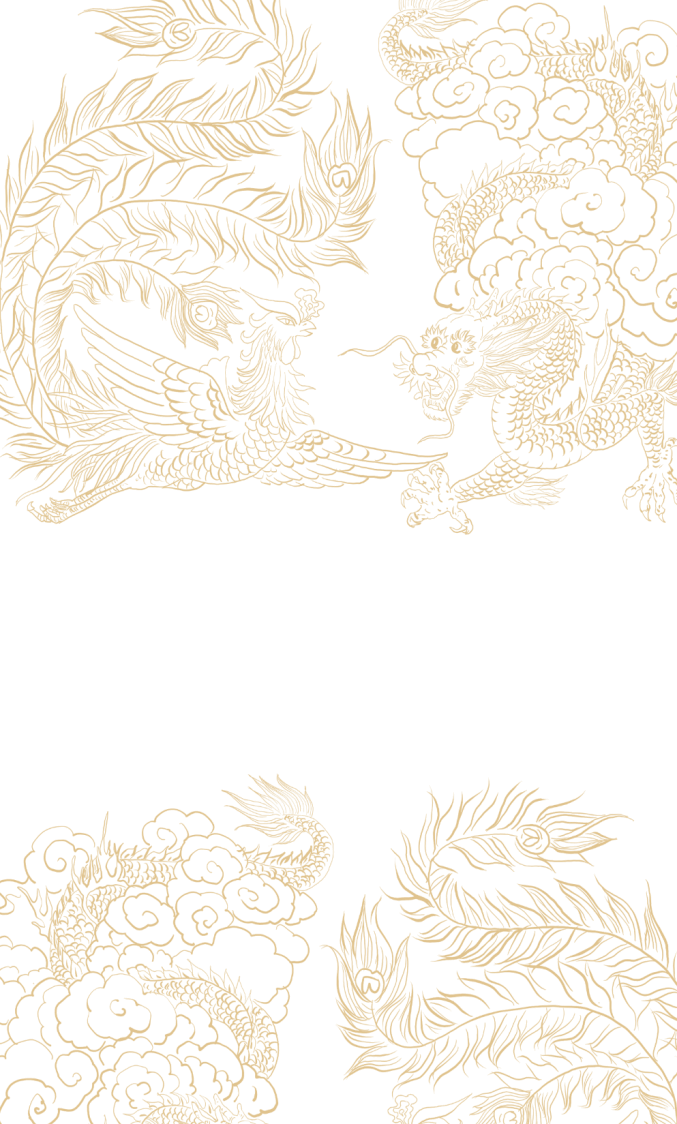 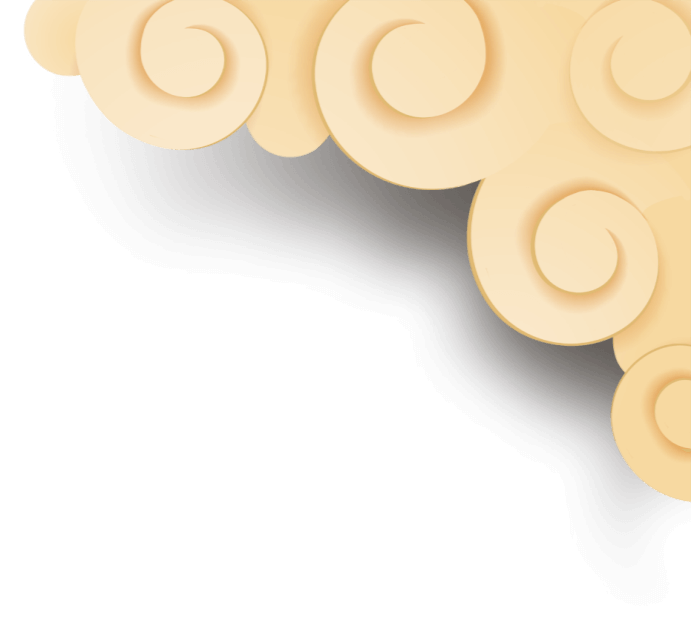 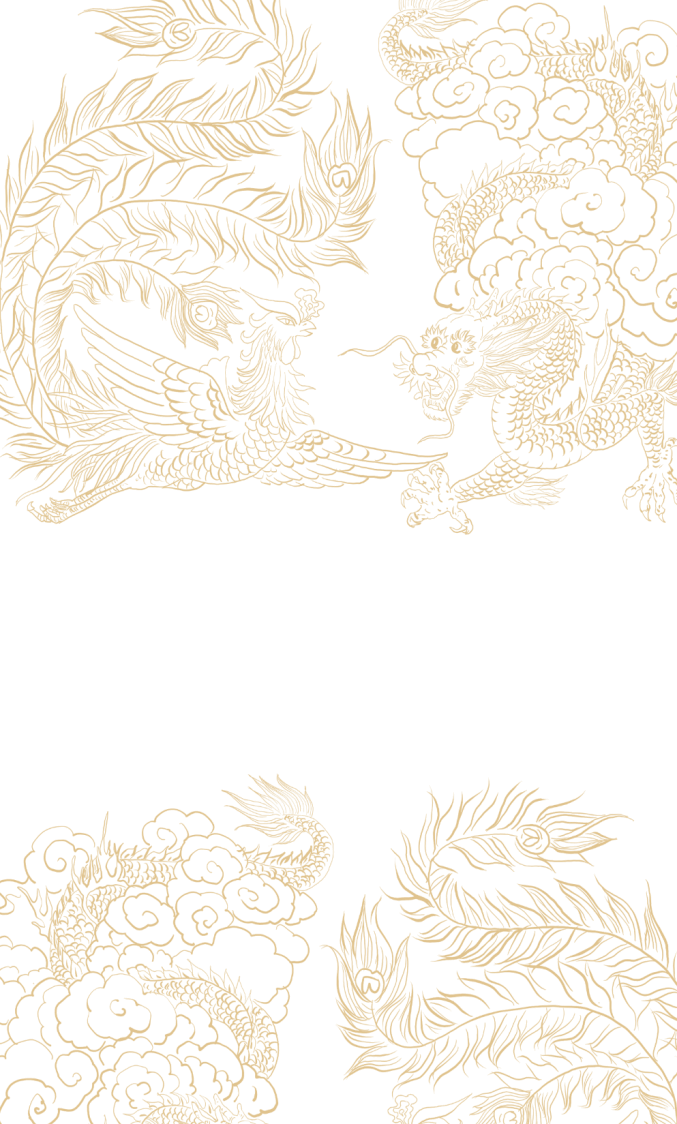 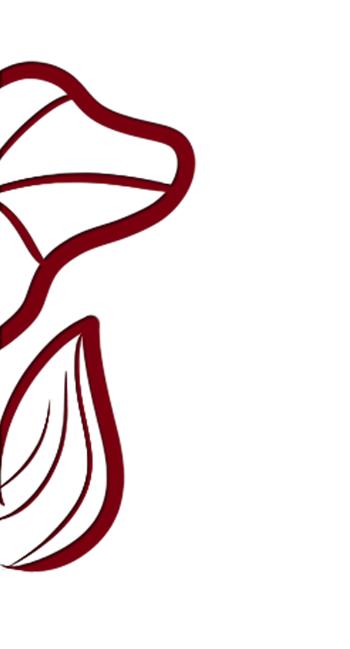 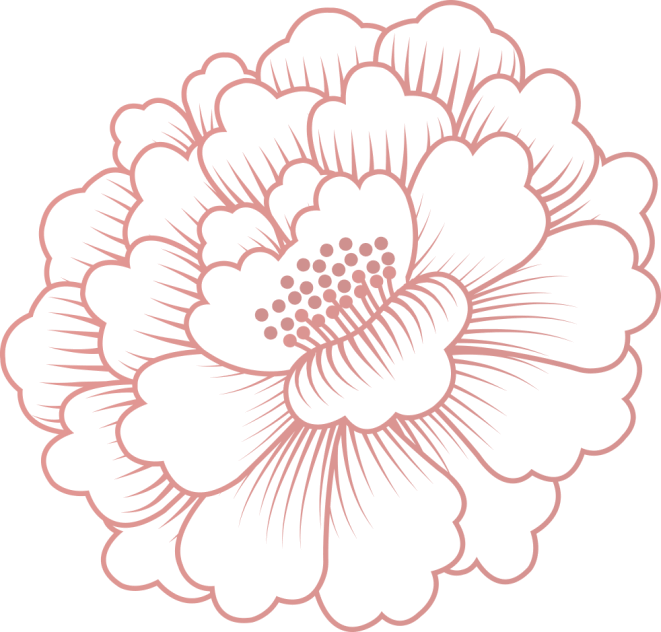 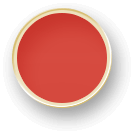 肆
活动应急方案
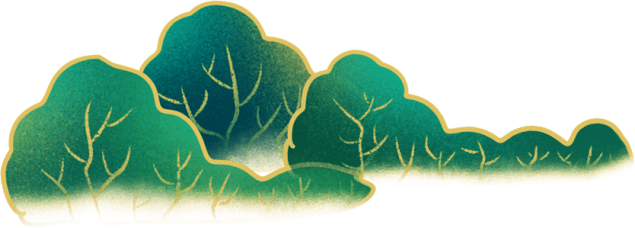 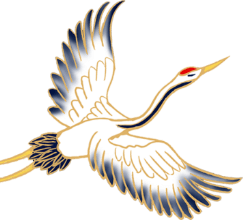 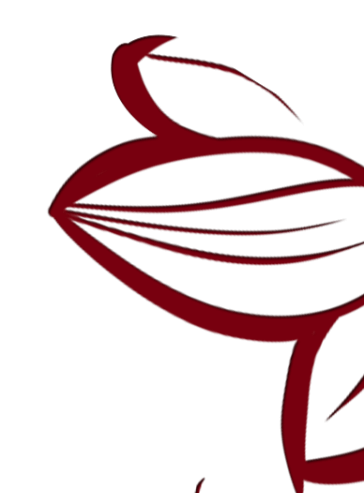 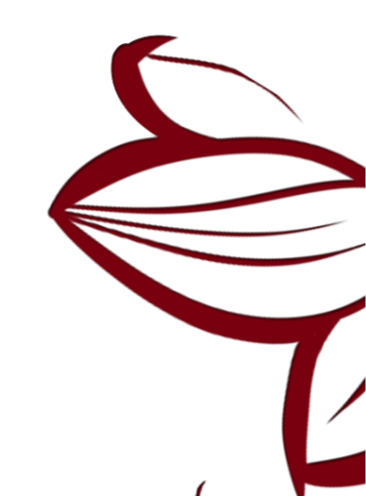 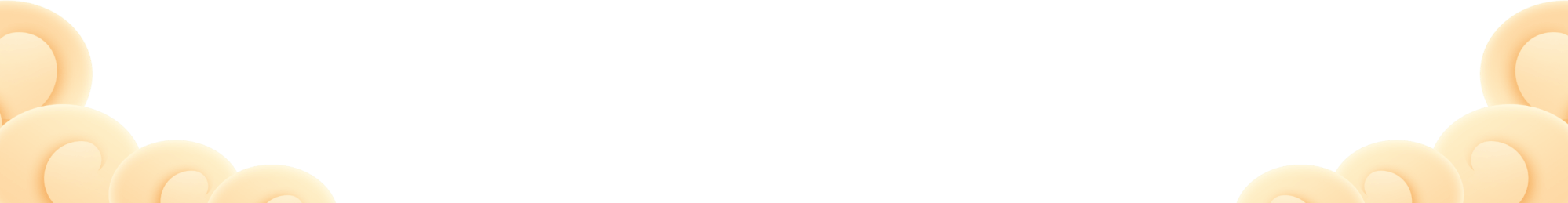 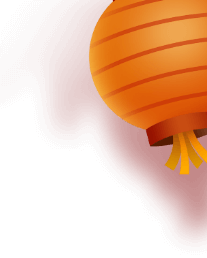 活动应急方案
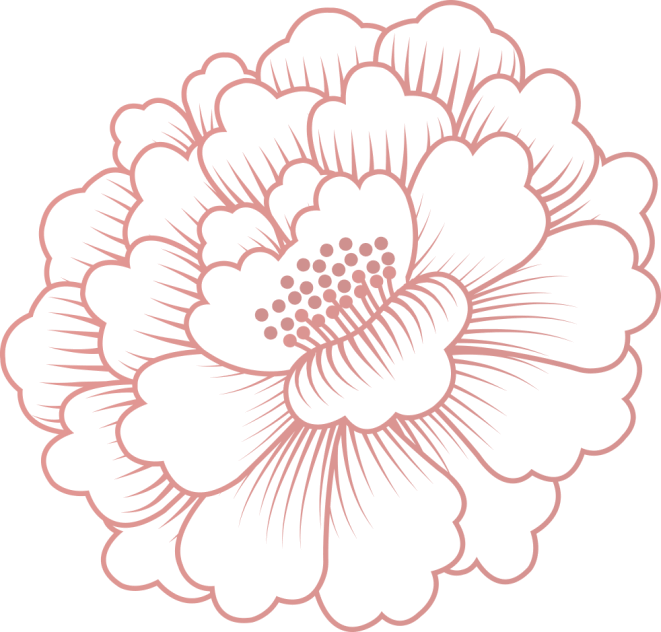 请输入标题
请输入标题
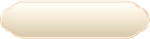 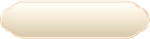 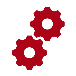 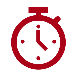 请输入文本，请根据具体情况进行文本的修改,请根据具体情况进行文本的修改
请输入文本，请根据具体情况进行文本的修改,请根据具体情况进行文本的修改
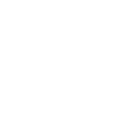 请输入标题
请输入标题
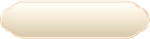 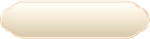 请输入文本，请根据具体情况进行文本的修改,请根据具体情况进行文本的修改
请输入文本，请根据具体情况进行文本的修改,请根据具体情况进行文本的修改
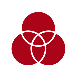 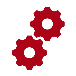 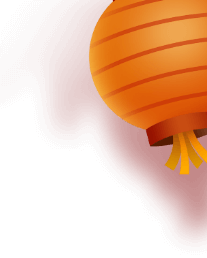 活动应急方案
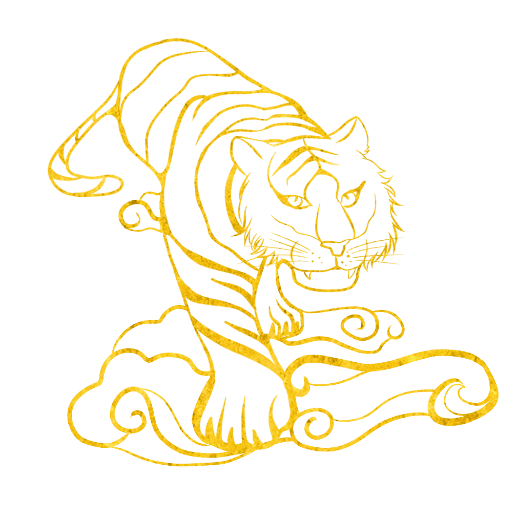 请输入标题
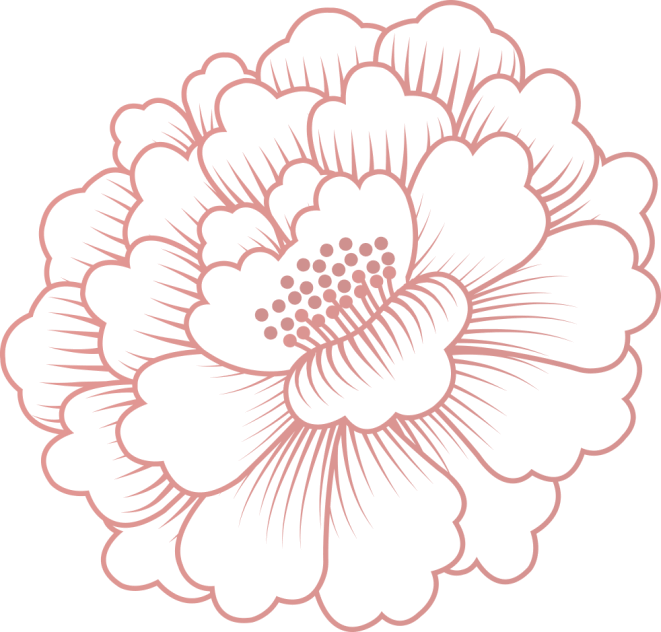 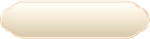 01
请输入文本，请根据具体情况进行文本的修改,请根据具体情况进行文本的修改
请输入标题
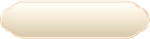 02
请输入文本，请根据具体情况进行文本的修改,请根据具体情况进行文本的修改
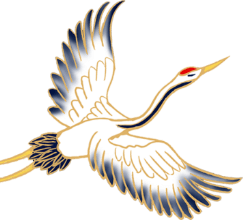 请输入标题
请输入文本，请根据具体情况进行文本的修改,请根据具体情况进行文本的修改,请输入文本，请根据具体情况进行文本的修改,请根据具体情况进行文本的修改,请输入文本，请根据具体情况进行文本的修改,请根据具体情况进行文本的修改
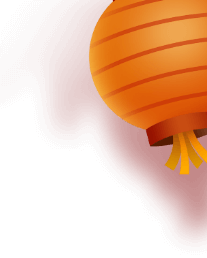 活动应急方案
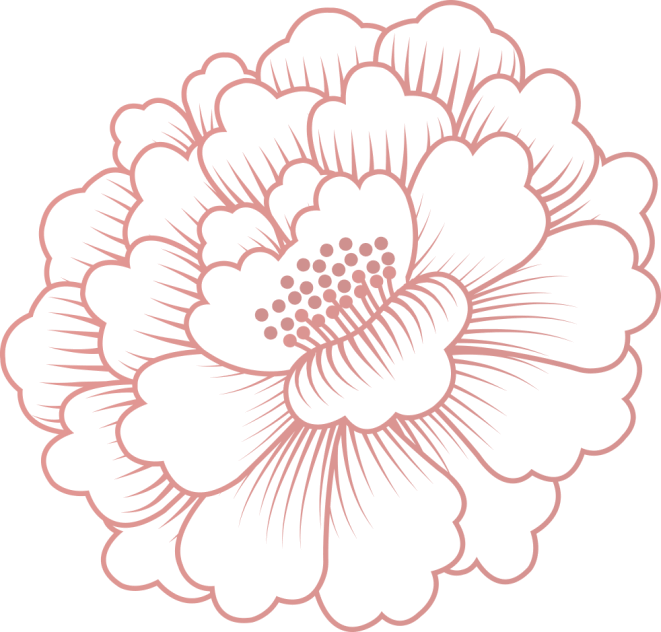 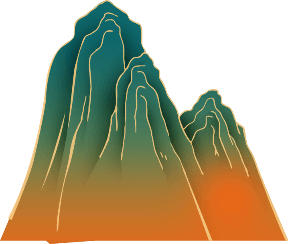 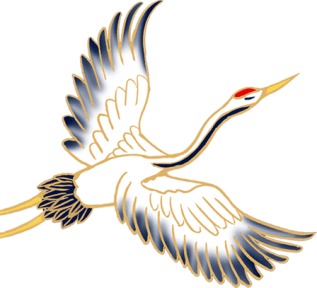 请输入文本，请根据具体情况进行文本的修改
请输入文本，请根据具体情况进行文本的修改
请输入标题
请输入标题
请输入文本，请根据具体情况进行文本的修改
请输入文本，请根据具体情况进行文本的修改
请输入文本，请根据具体情况进行文本的修改
请输入文本，请根据具体情况进行文本的修改
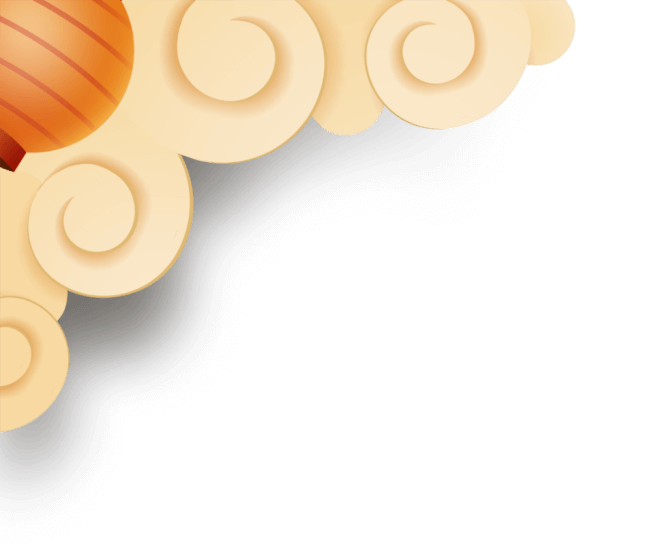 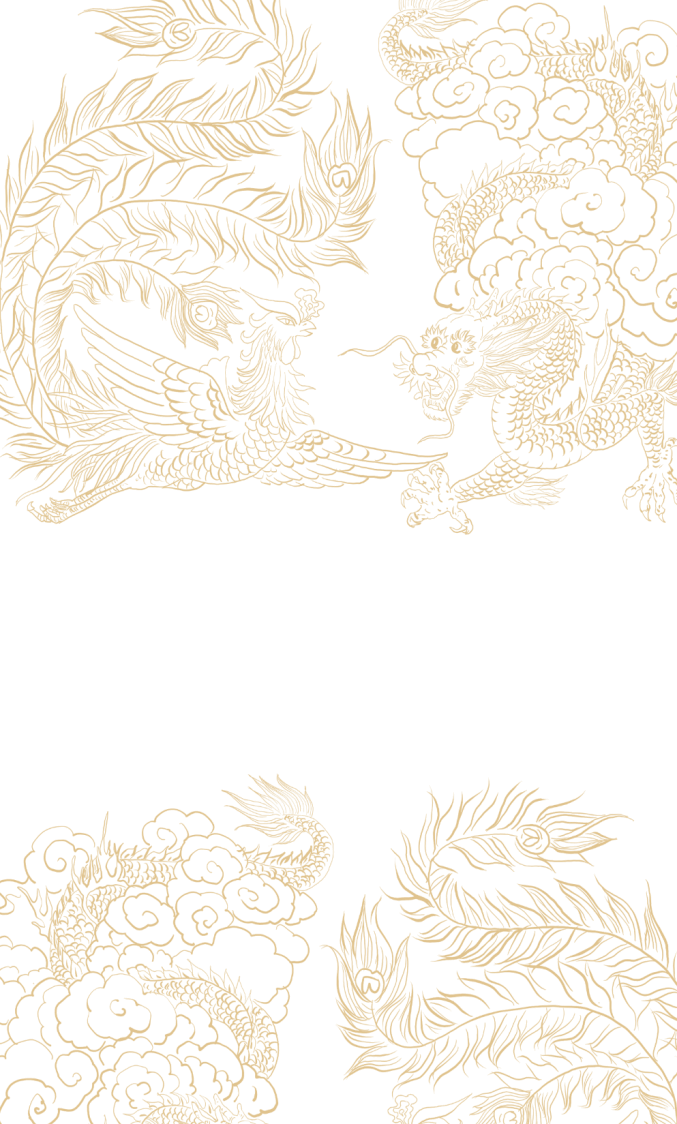 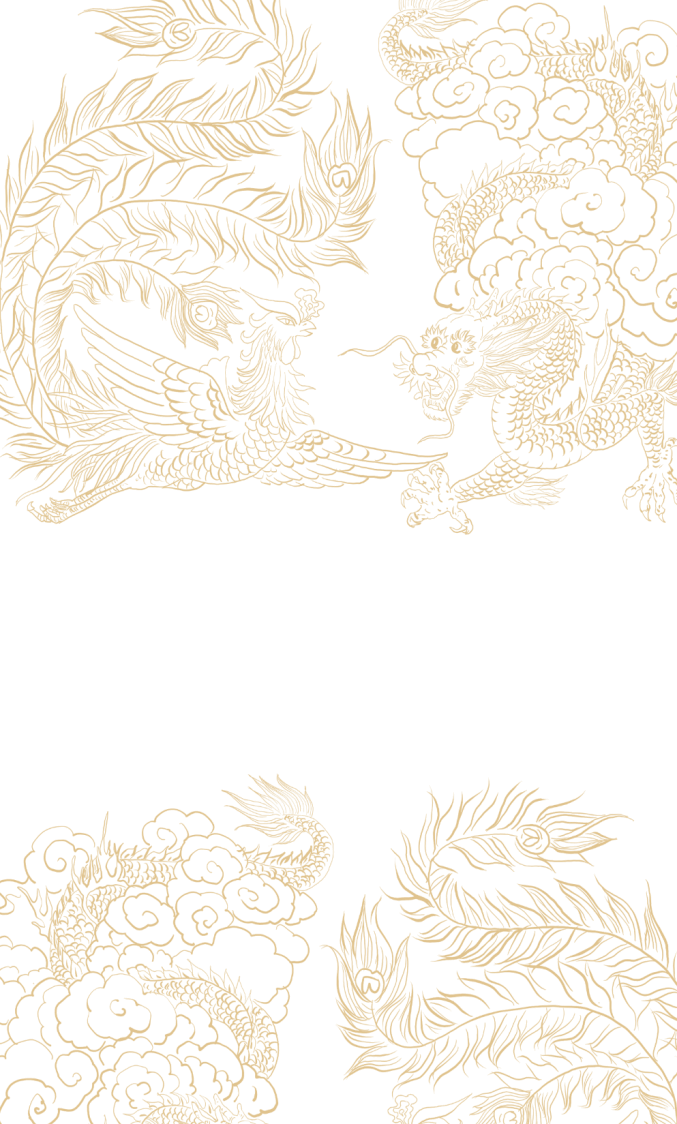 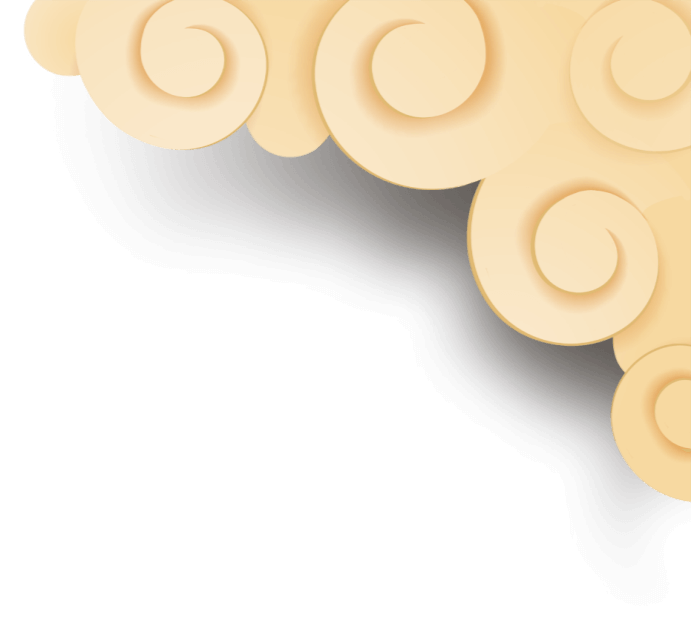 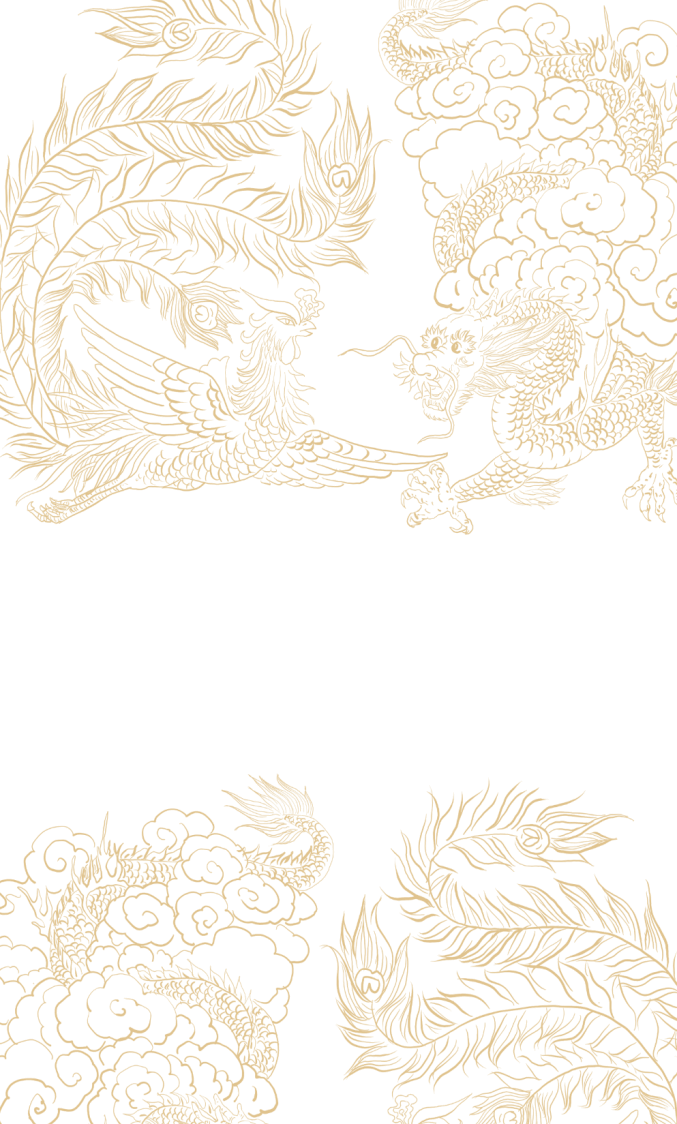 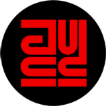 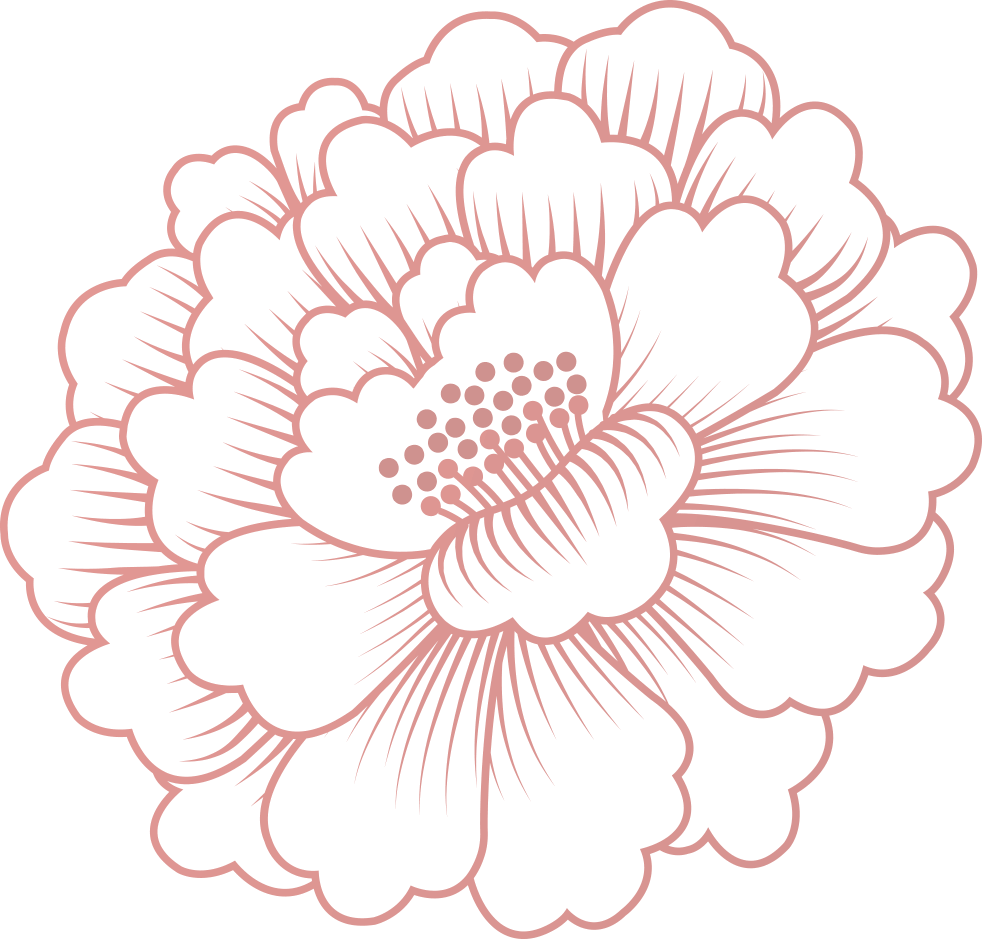 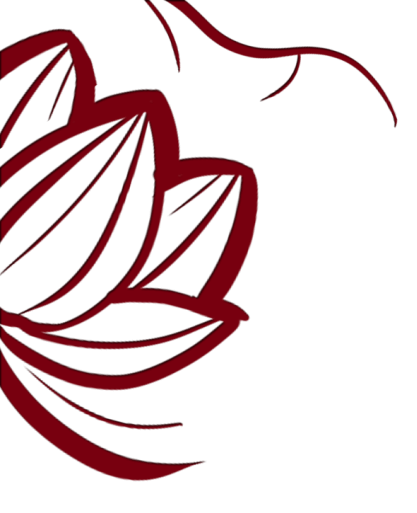 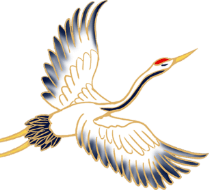 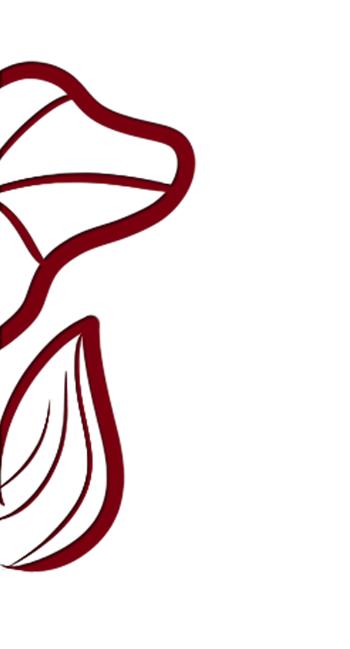 谢谢观看
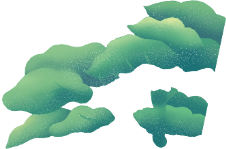 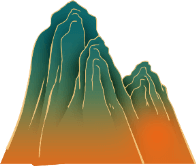 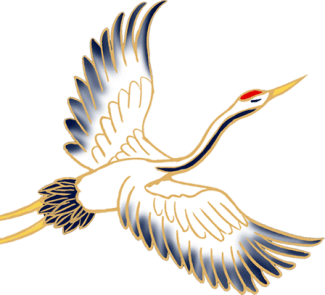 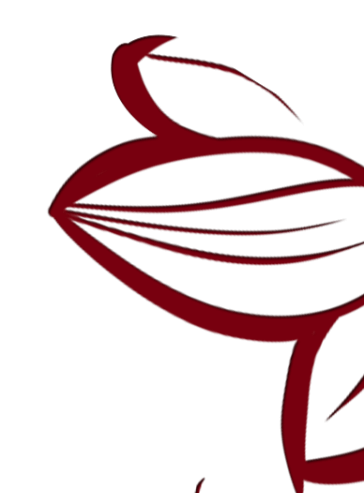 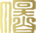 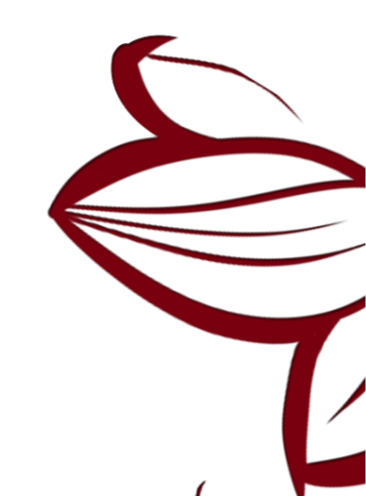 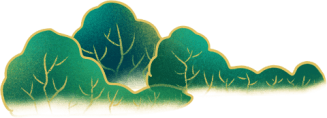 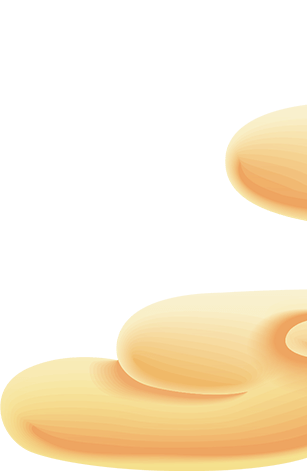 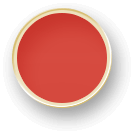 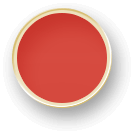 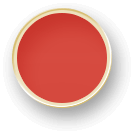 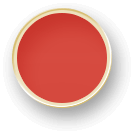 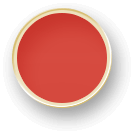 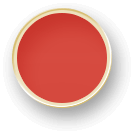 元
旦
活
动
策
划
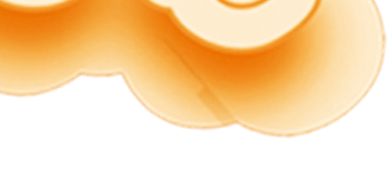 更多精品PPT资源尽在—优品PPT！
www.ypppt.com
PPT模板下载：www.ypppt.com/moban/         节日PPT模板：www.ypppt.com/jieri/
PPT背景图片：www.ypppt.com/beijing/          PPT图表下载：www.ypppt.com/tubiao/
PPT素材下载： www.ypppt.com/sucai/            PPT教程下载：www.ypppt.com/jiaocheng/
字体下载：www.ypppt.com/ziti/                       绘本故事PPT：www.ypppt.com/gushi/
PPT课件：www.ypppt.com/kejian/
[Speaker Notes: 模板来自于 优品PPT https://www.ypppt.com/]